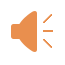 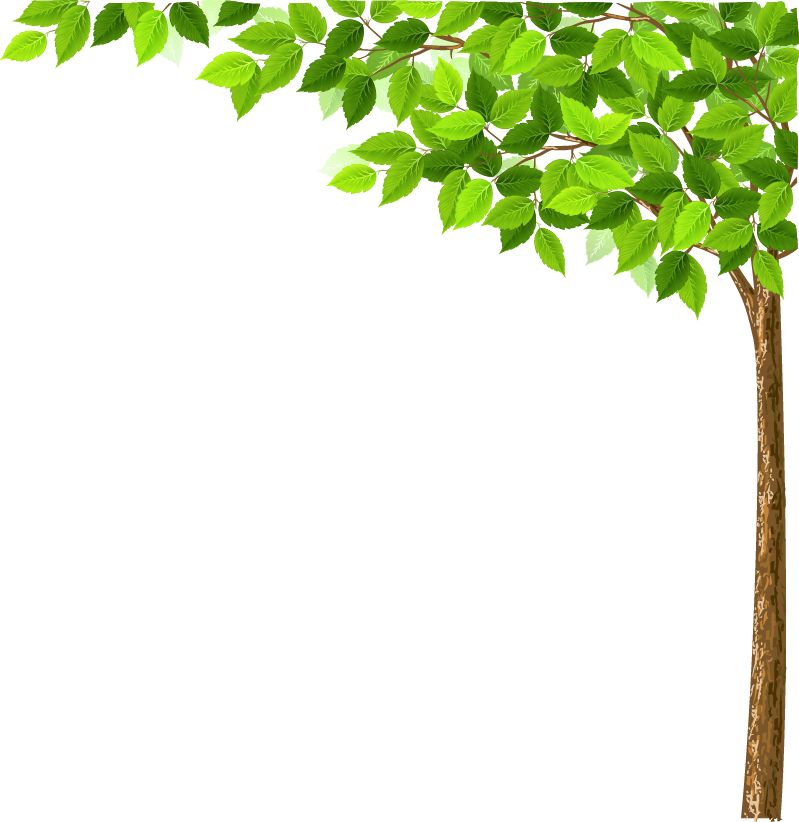 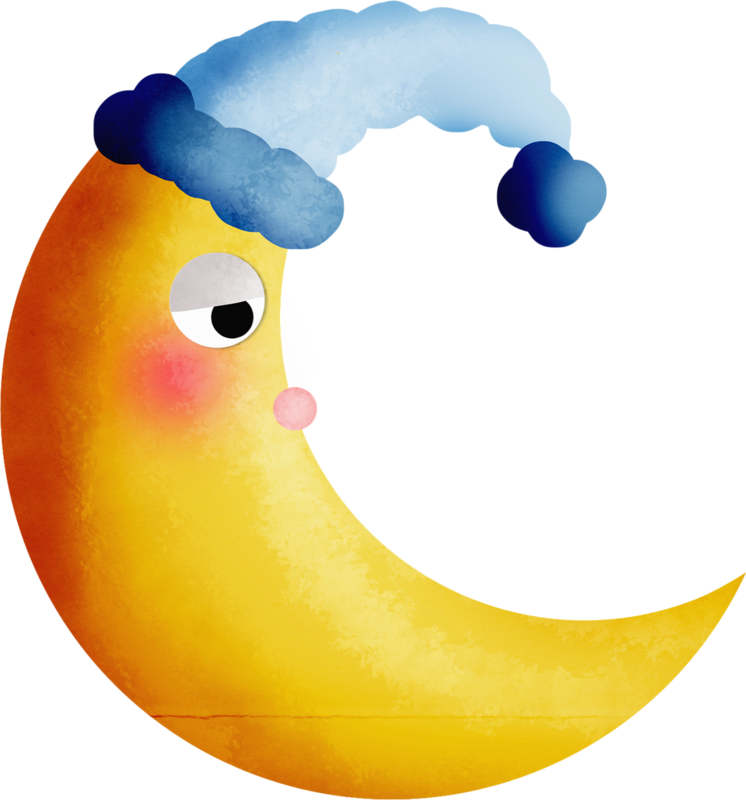 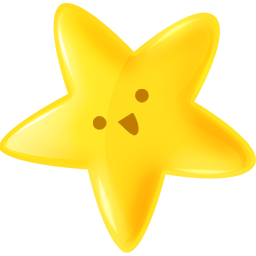 可爱梦幻课件
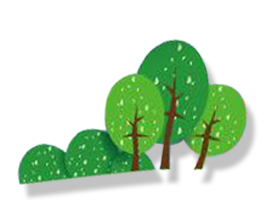 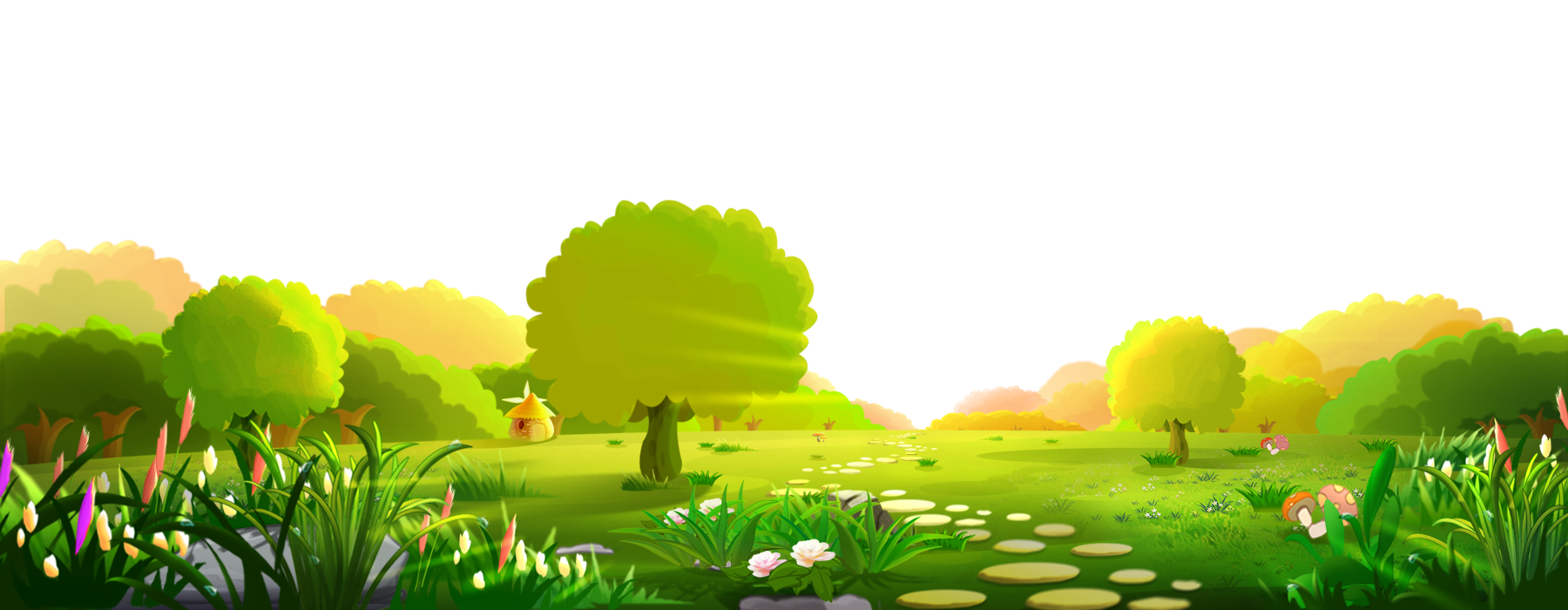 所有主题均可修改 梦幻童趣 幼儿园课件专用
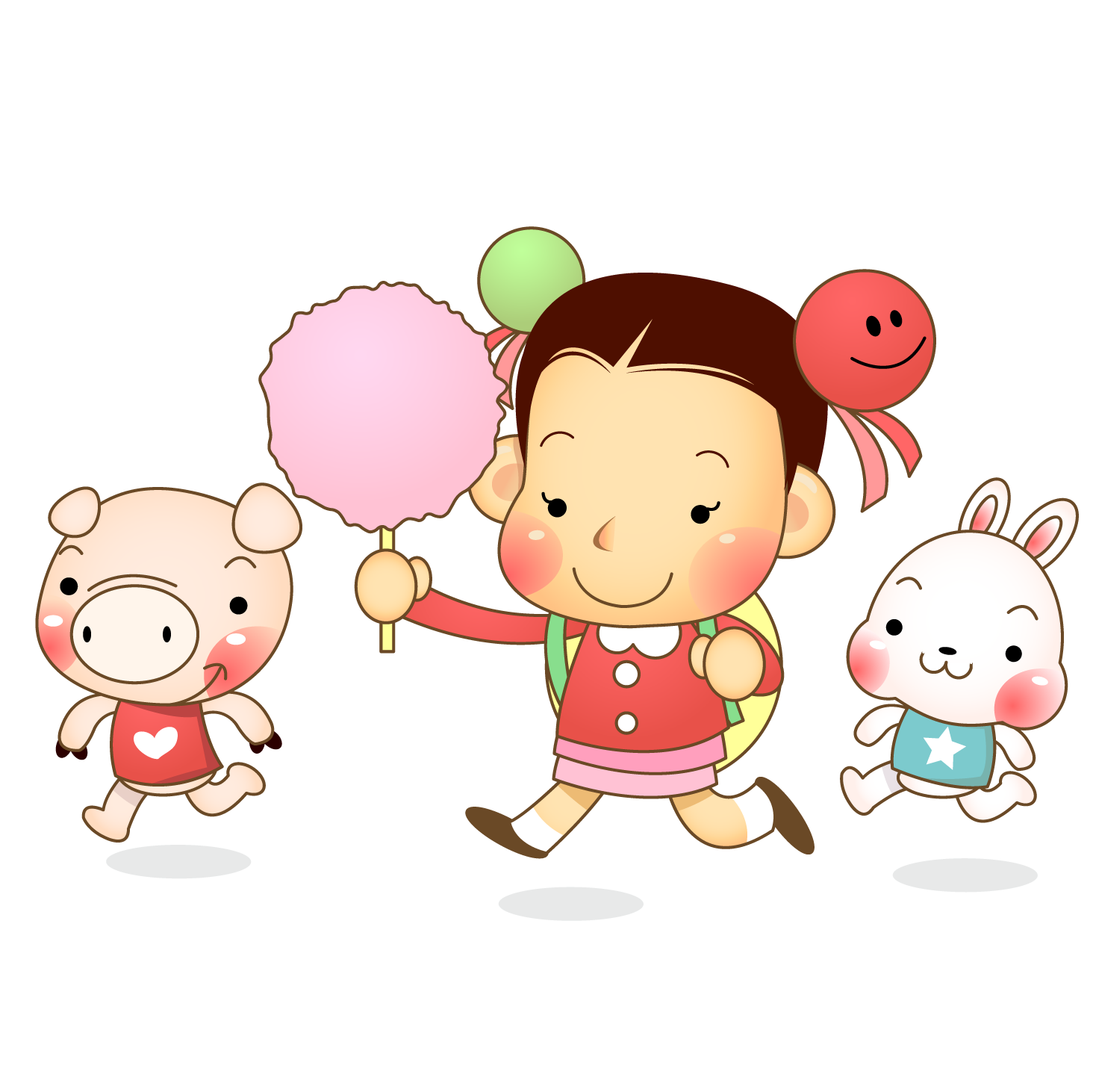 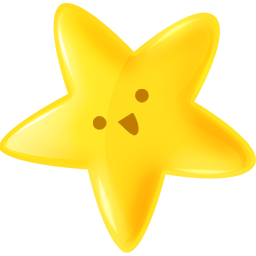 授课者：代用名  班级：大一班
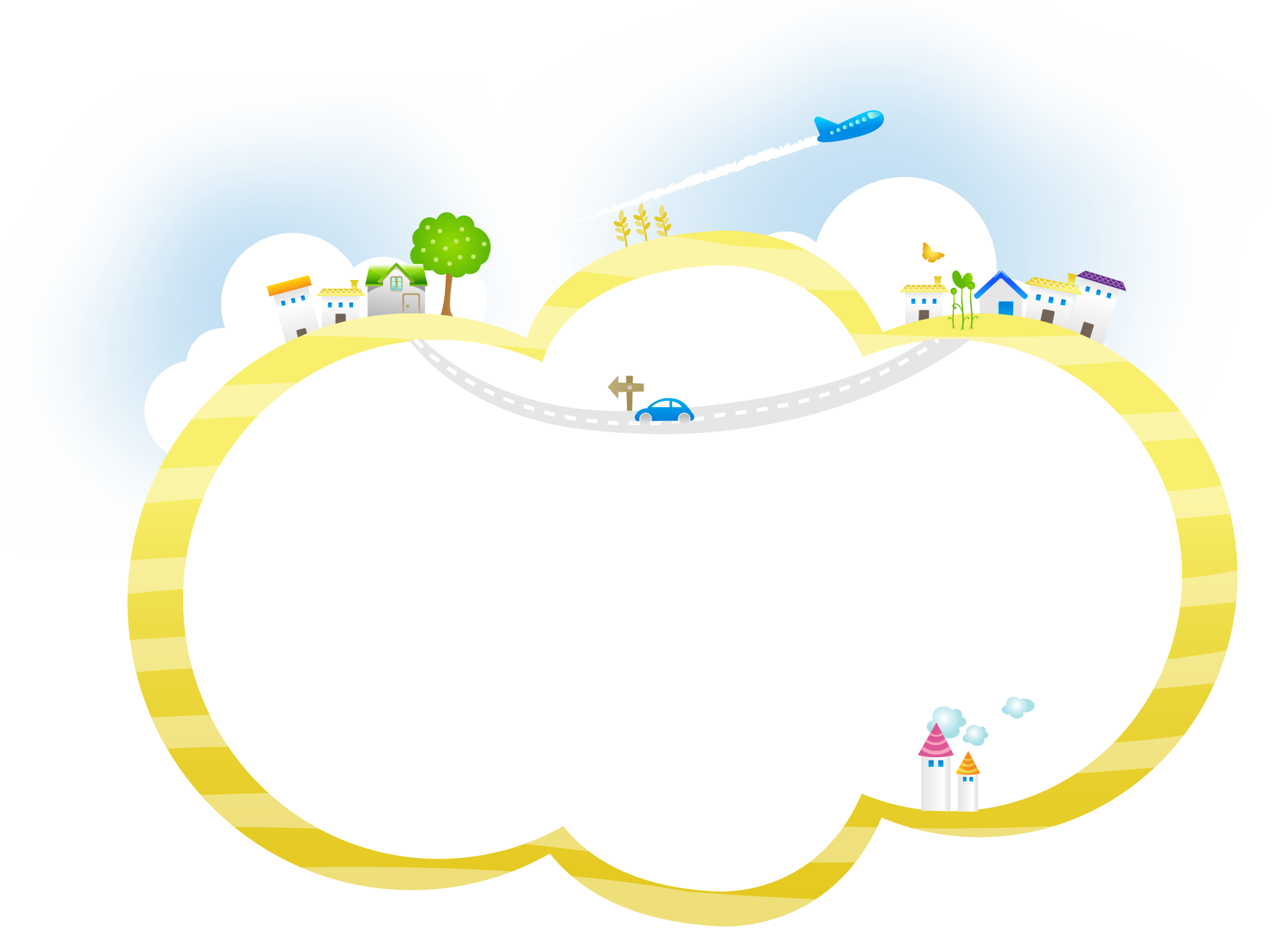 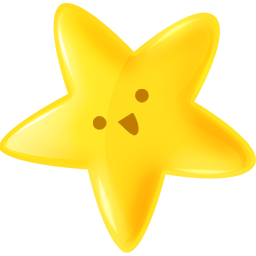 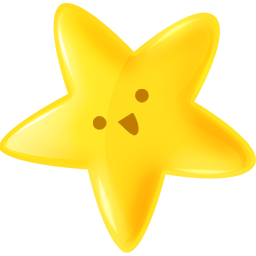 前 言
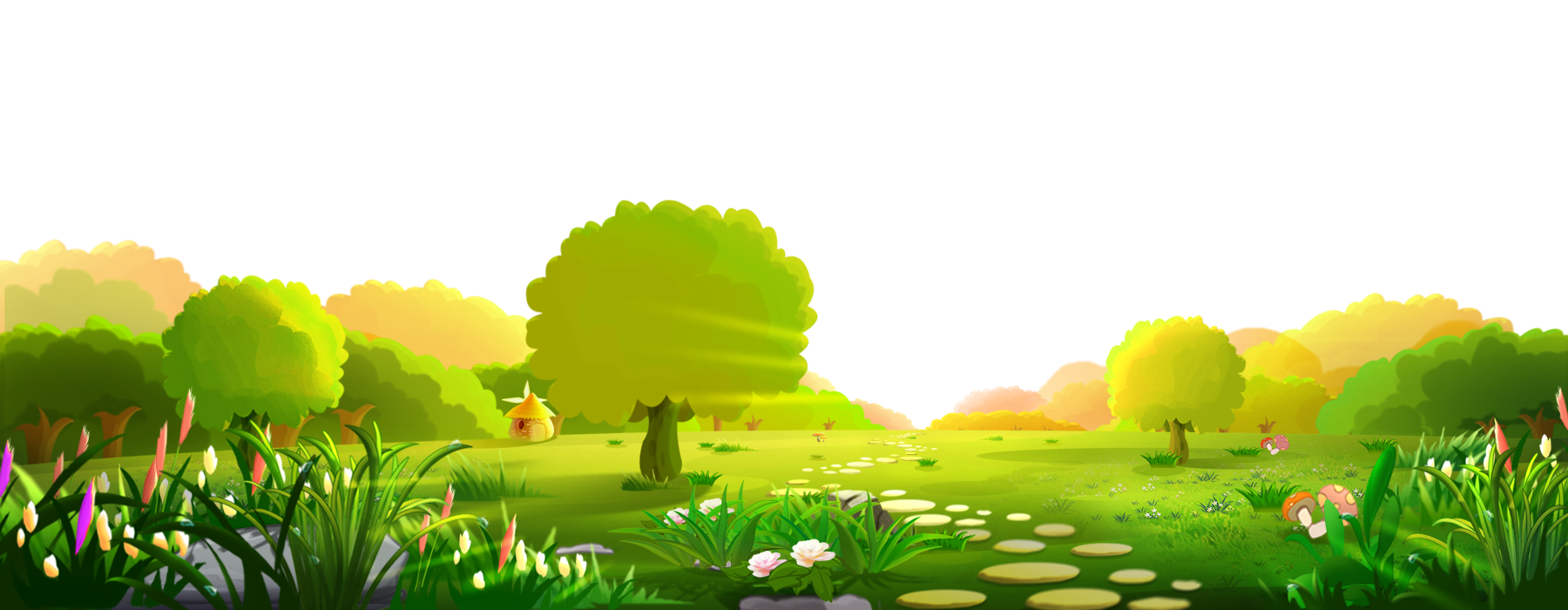 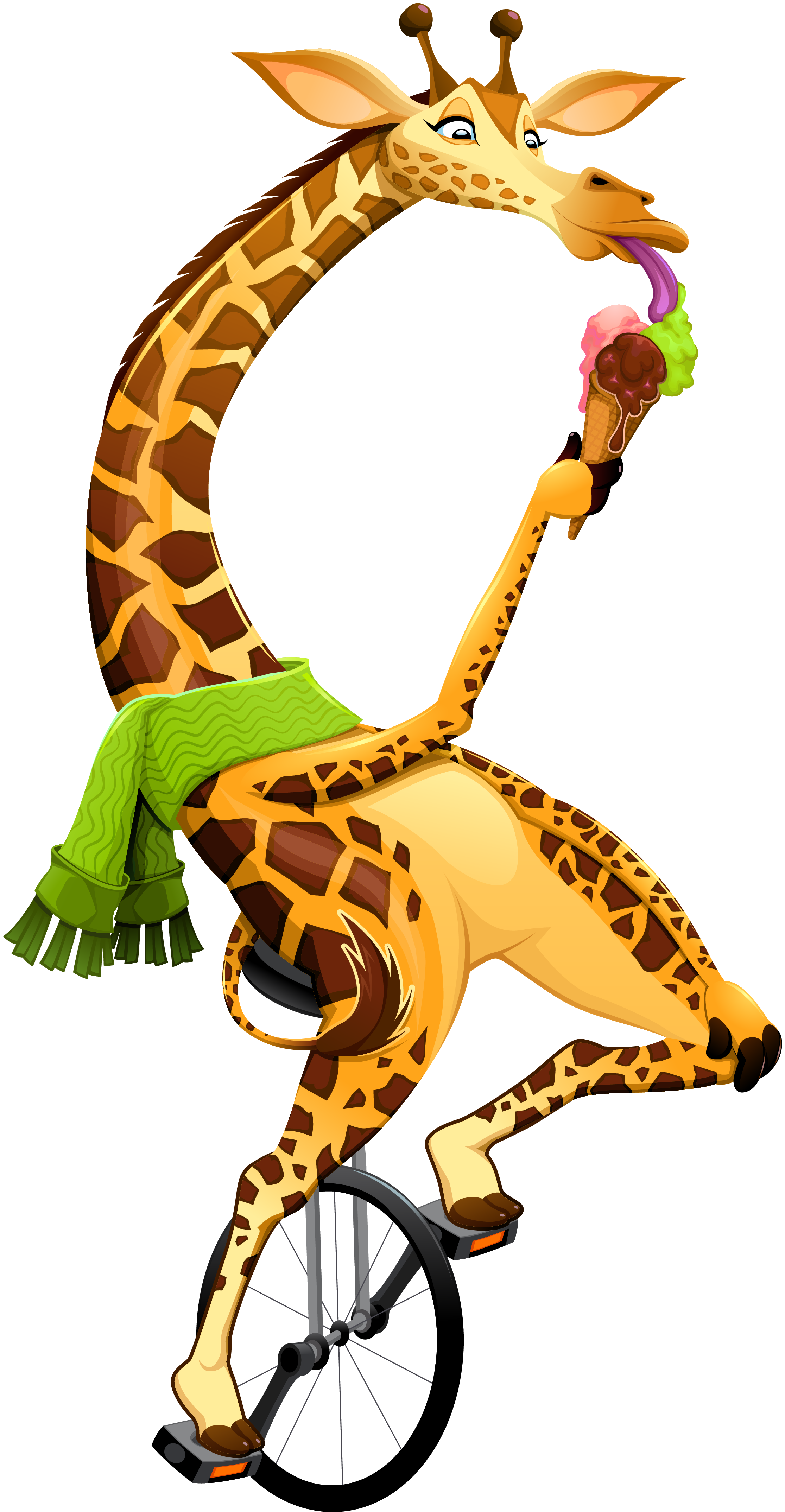 回顾这一年的工作，在取得成绩的同时，我们也找到了工作中的不足和问题，主要反映于xx及xxx的风格、定型还有待进一步探索，尤其是网上的公司产品库充分体现我们xxxxx和我们这个平台能为客户提供良好的商机和快捷方便的信息、导航的功能发挥。展望新的一年，我们将继续努力，力争各项工作更上一个新台阶。2019我们所向披靡，2020我们勇往直前！
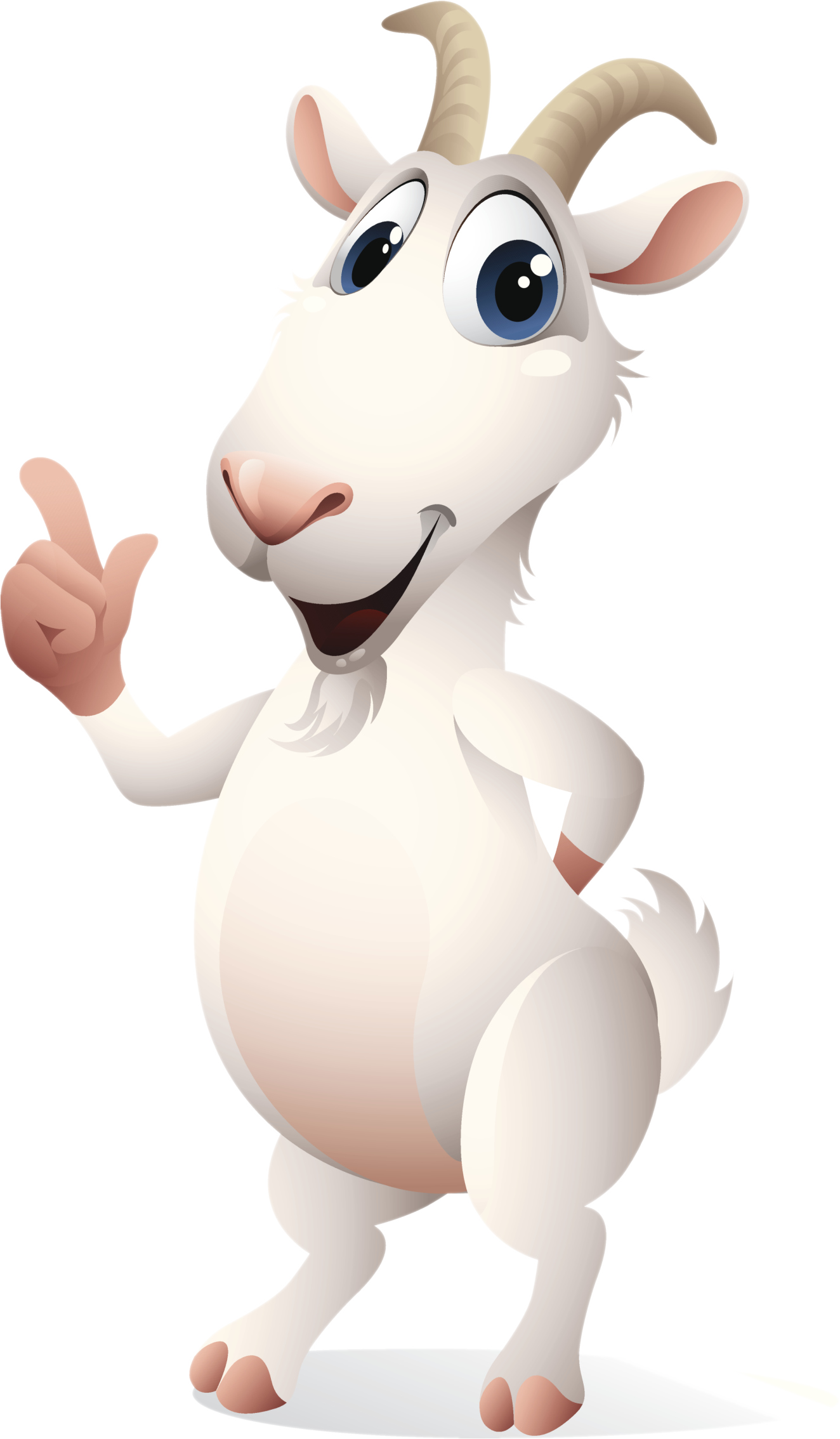 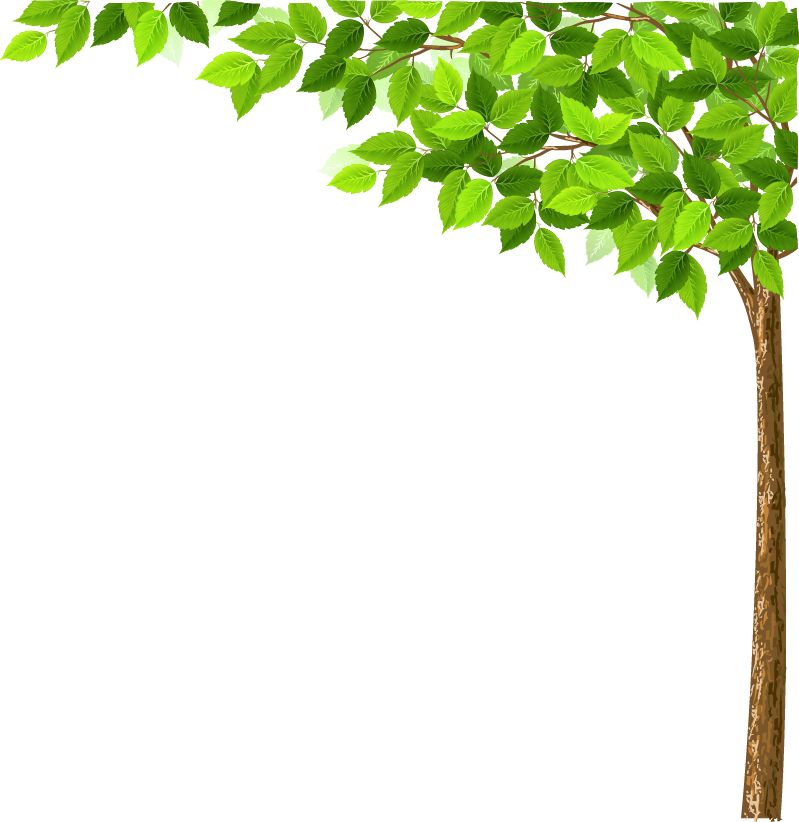 目
录
01.单击此处添加名称
02.单击此处添加名称
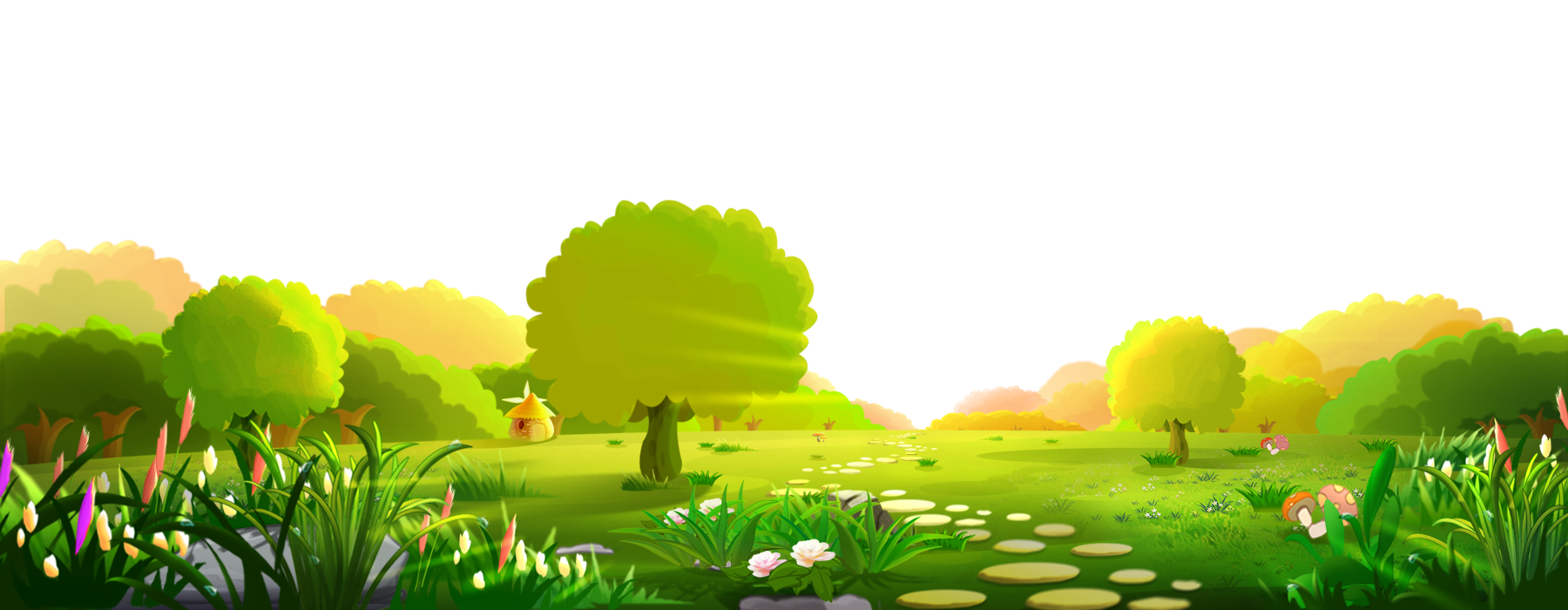 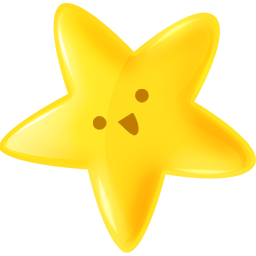 03.单击此处添加名称
04.单击此处添加名称
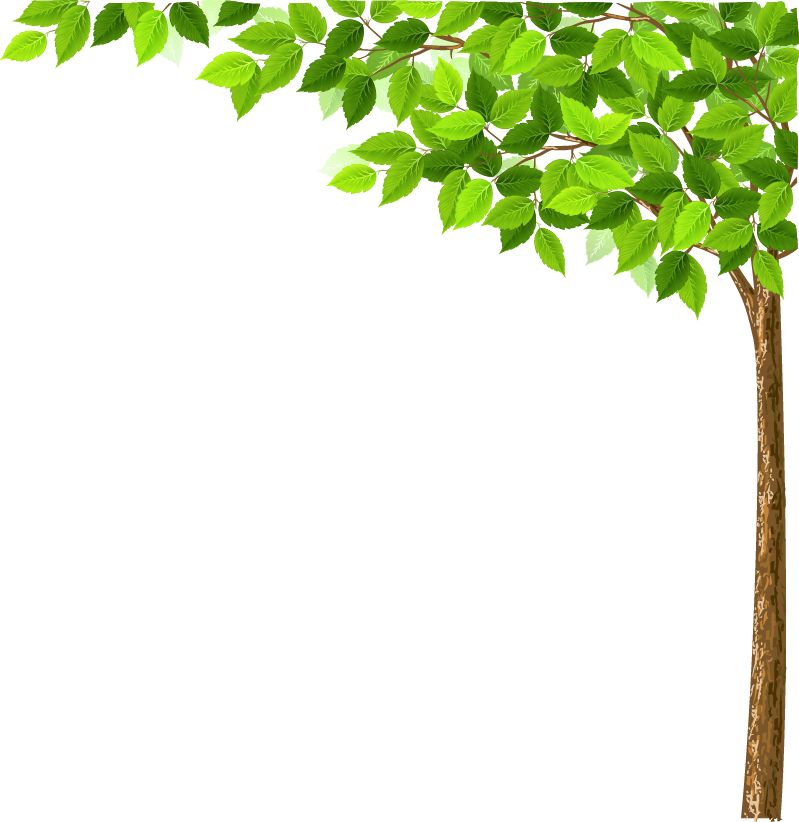 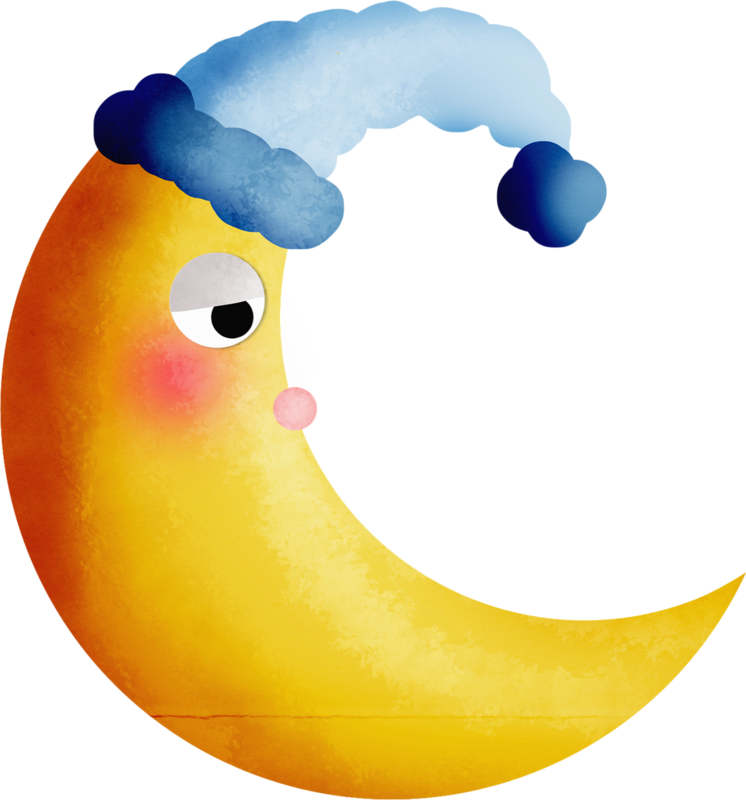 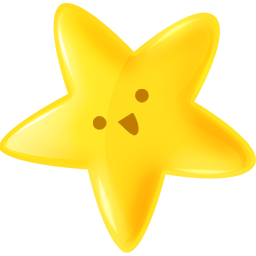 单击此处添加名称
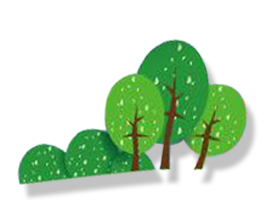 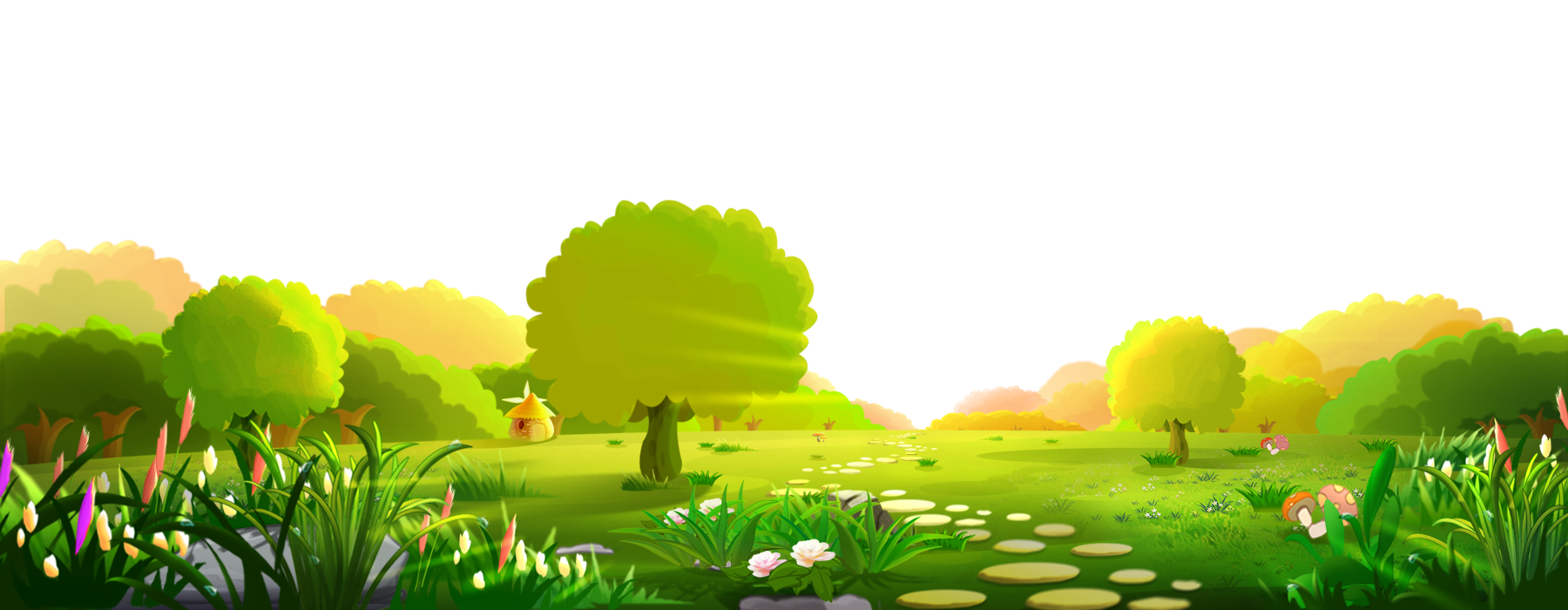 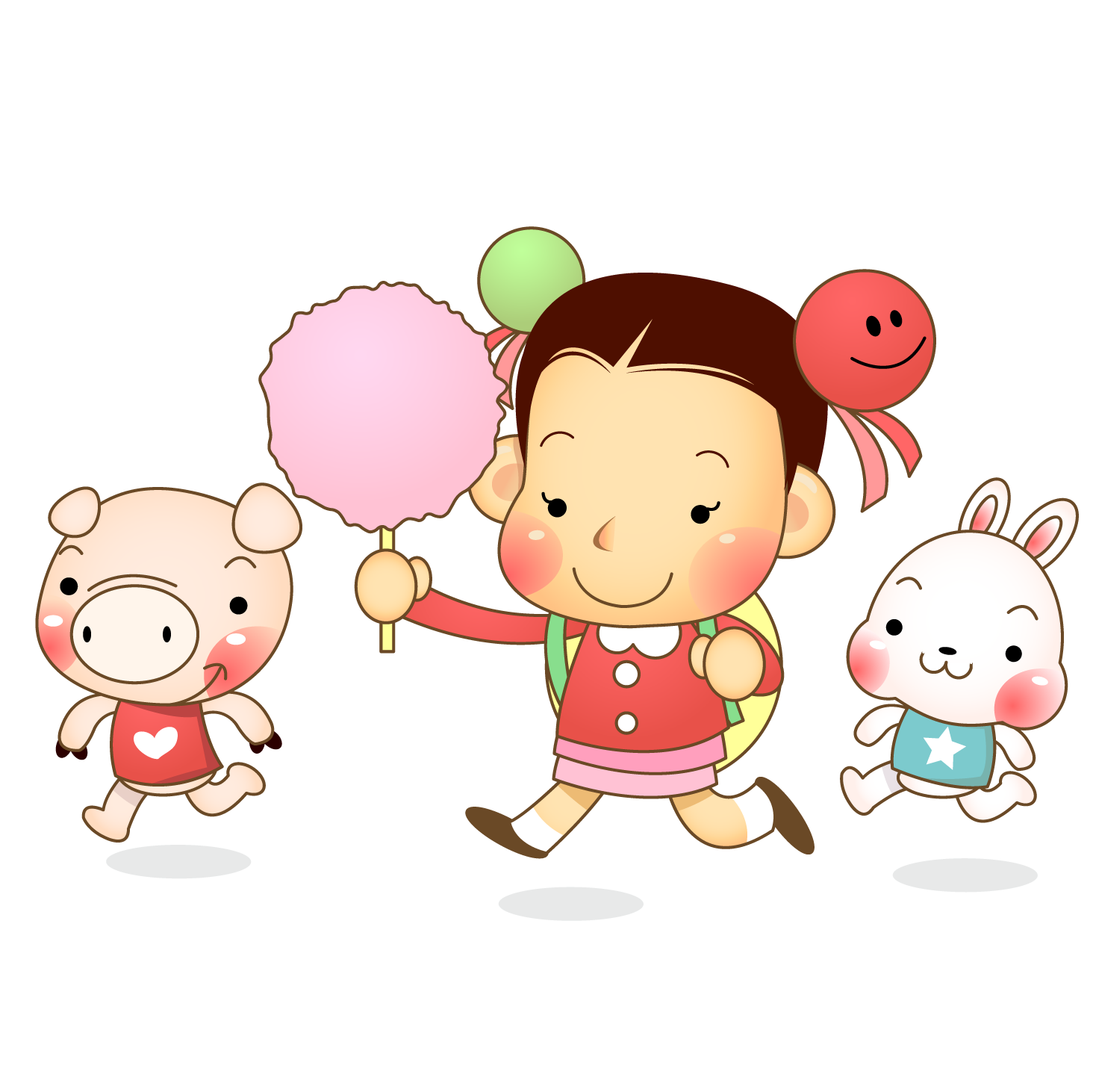 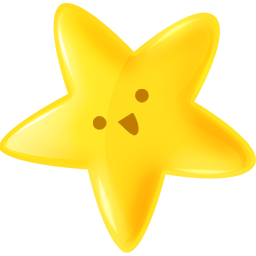 所有主题均可修改 梦幻童趣 幼儿园课件专用
您的内容打在这里，或者通过复制您的文本后，在此框中选择粘贴。
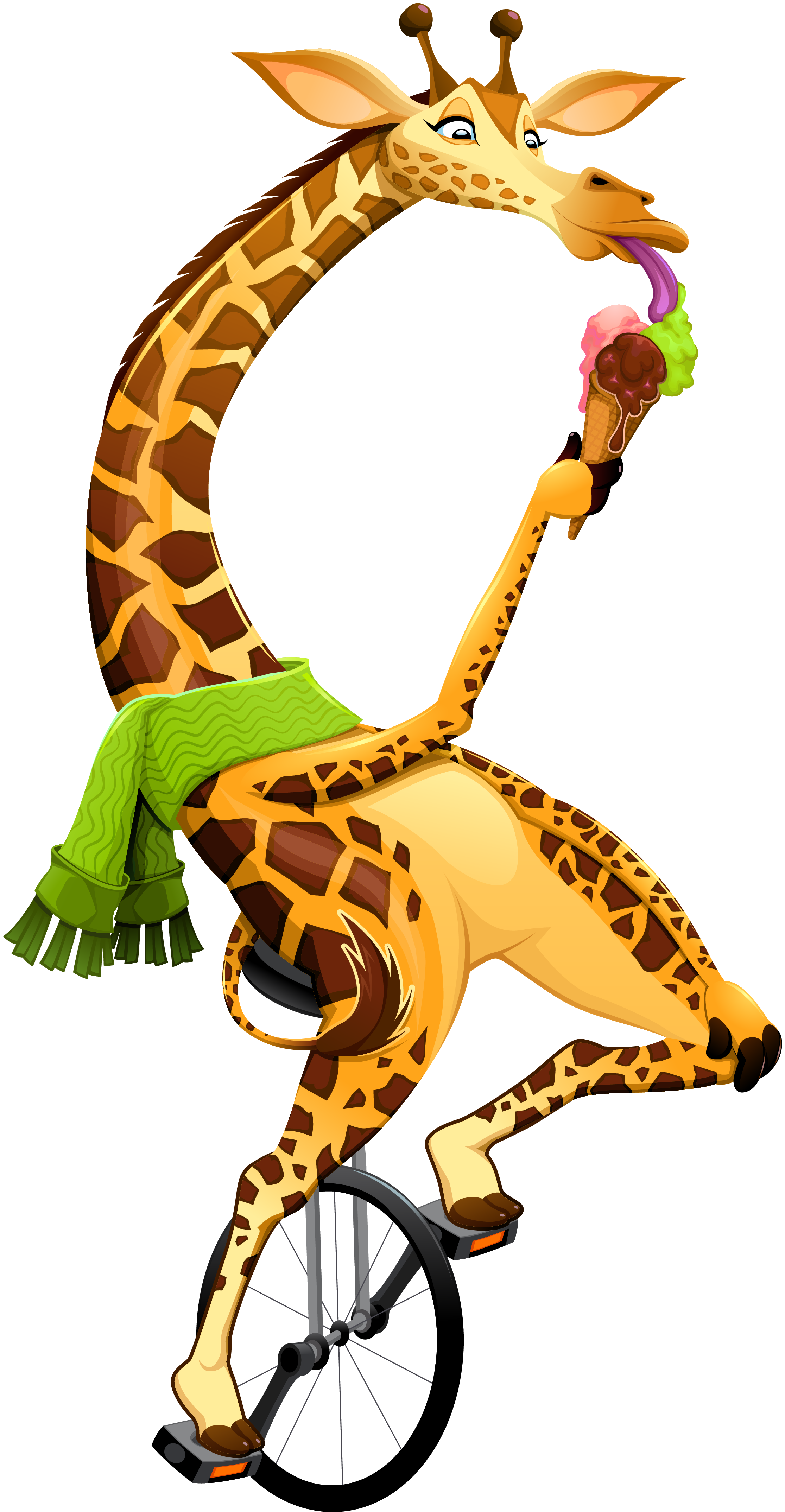 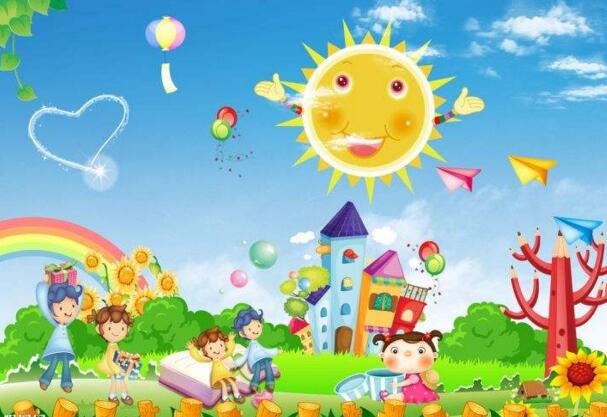 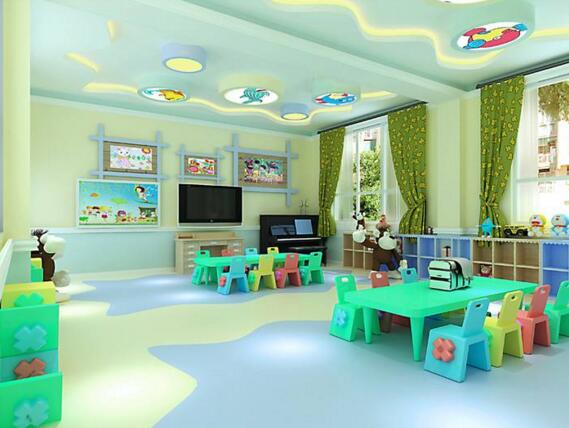 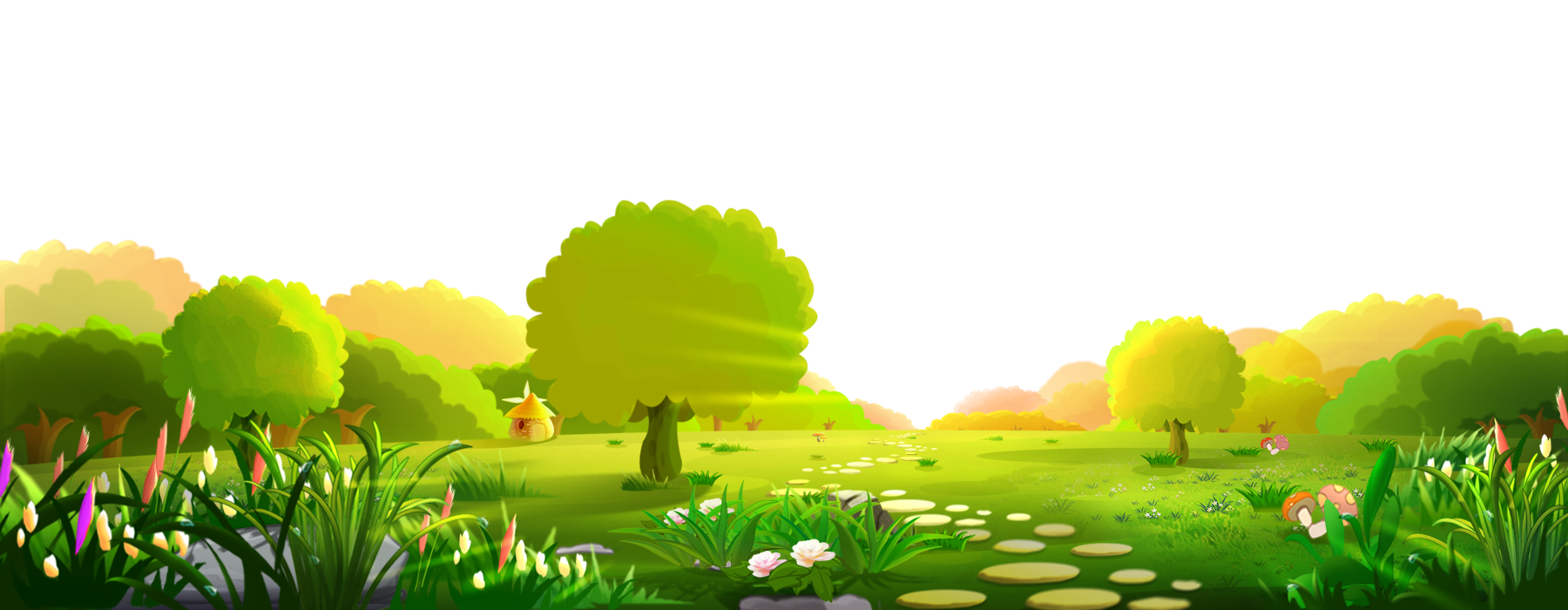 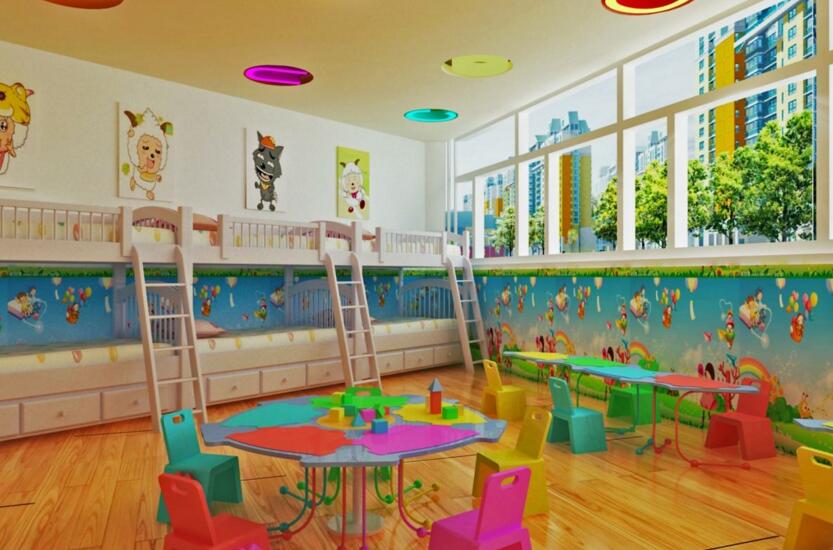 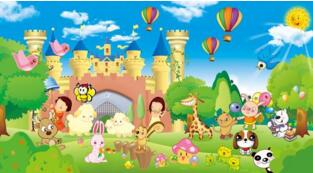 您的内容打在这里，或者通过复制您的文本后，在此框中选择粘贴。
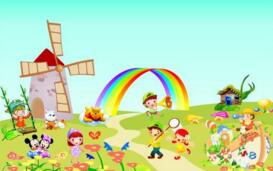 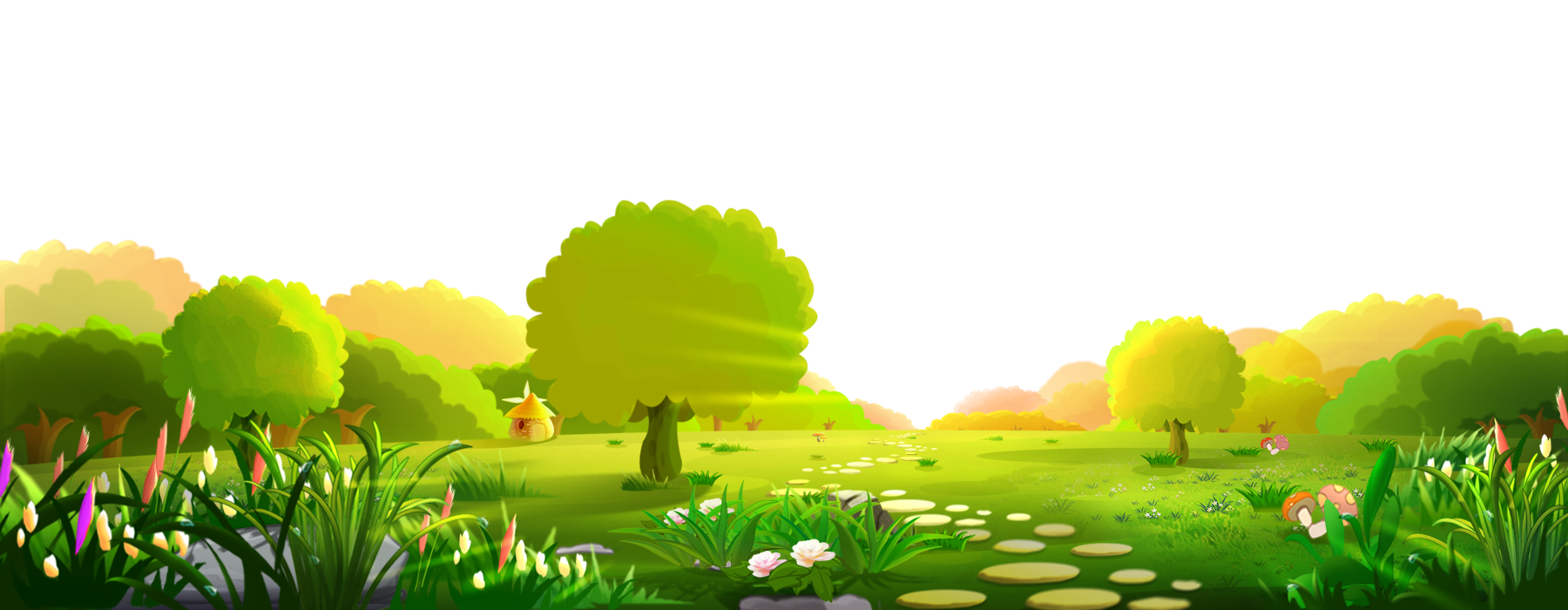 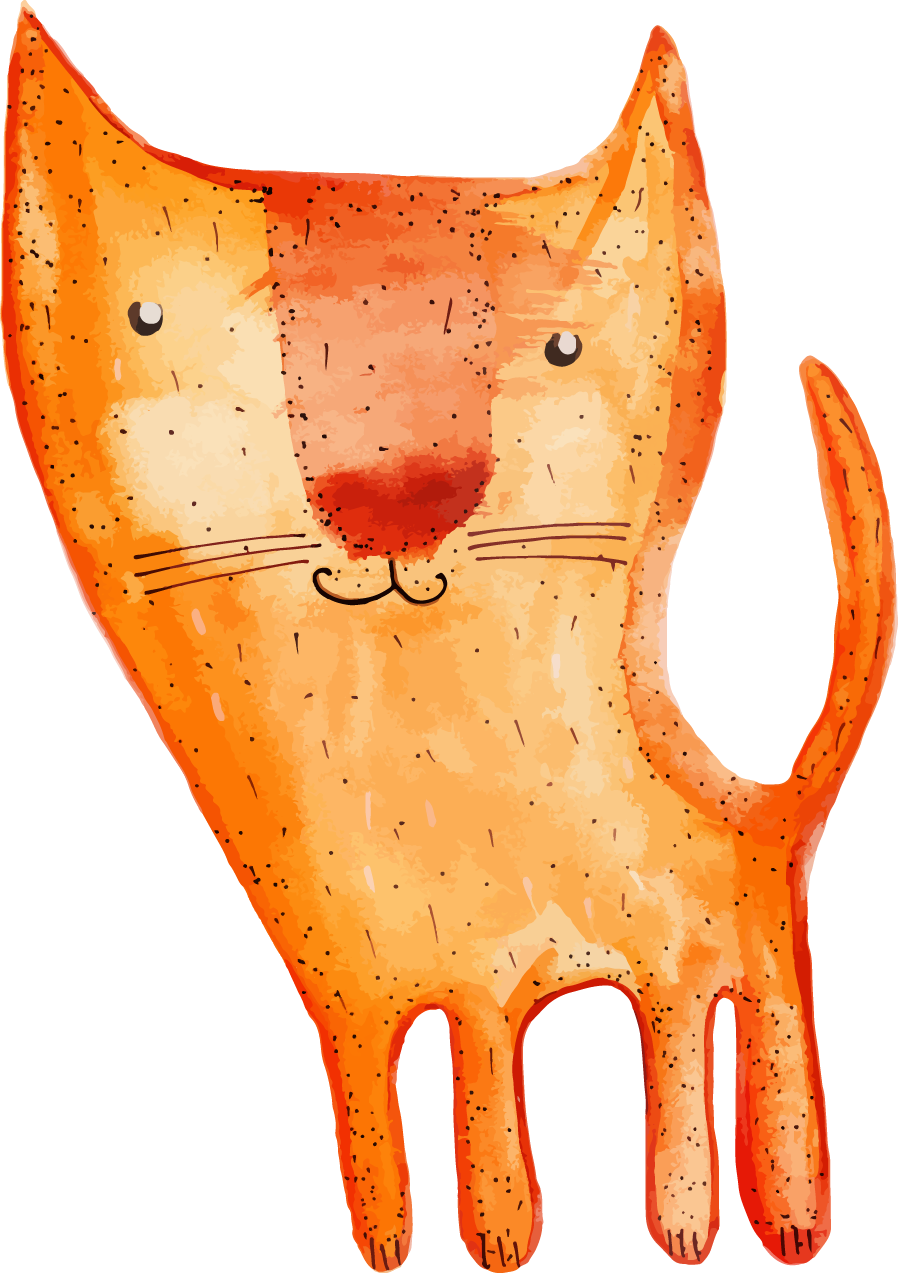 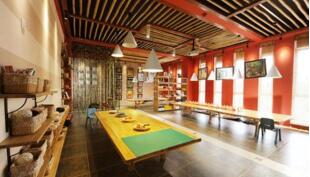 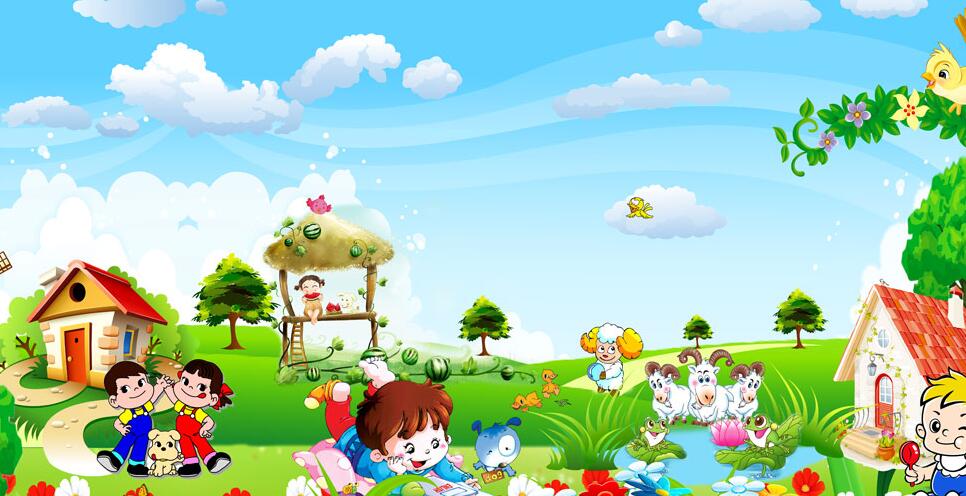 您的内容打在这里，或者通过复制您的文本后，在此框中选择粘贴。
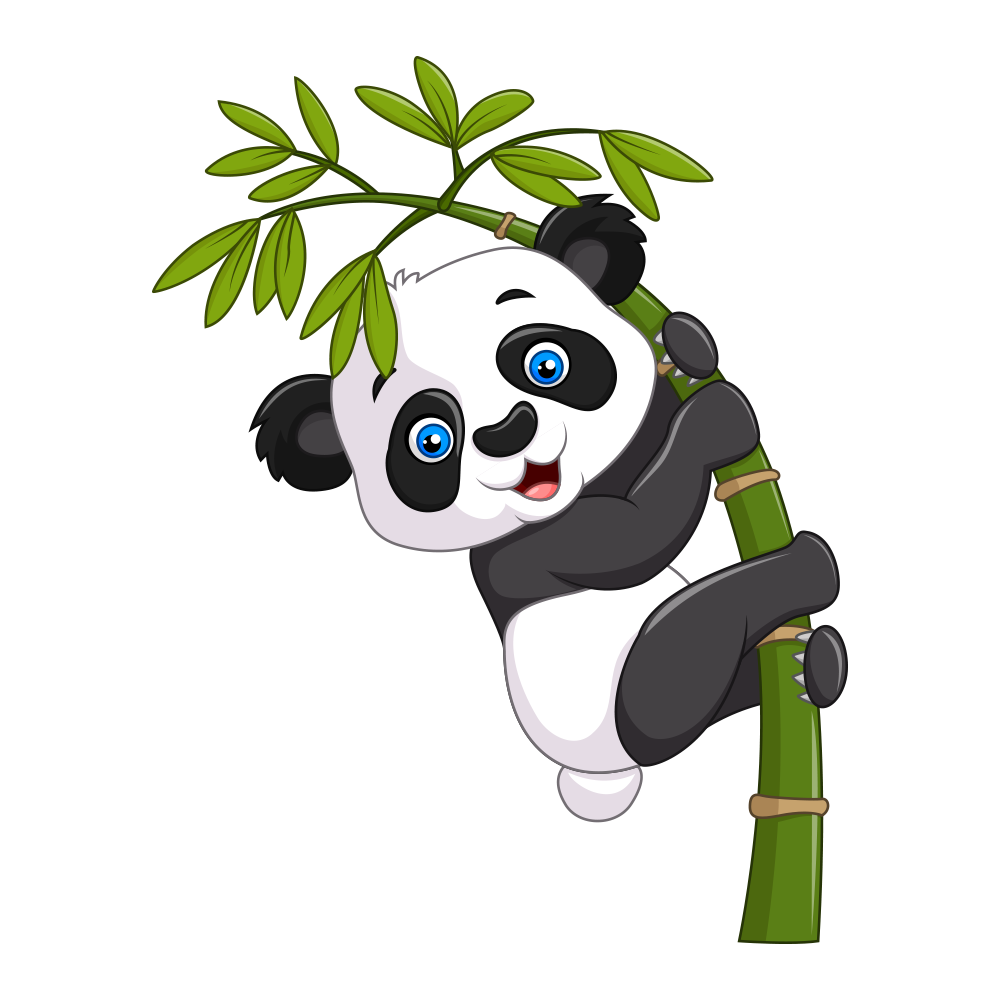 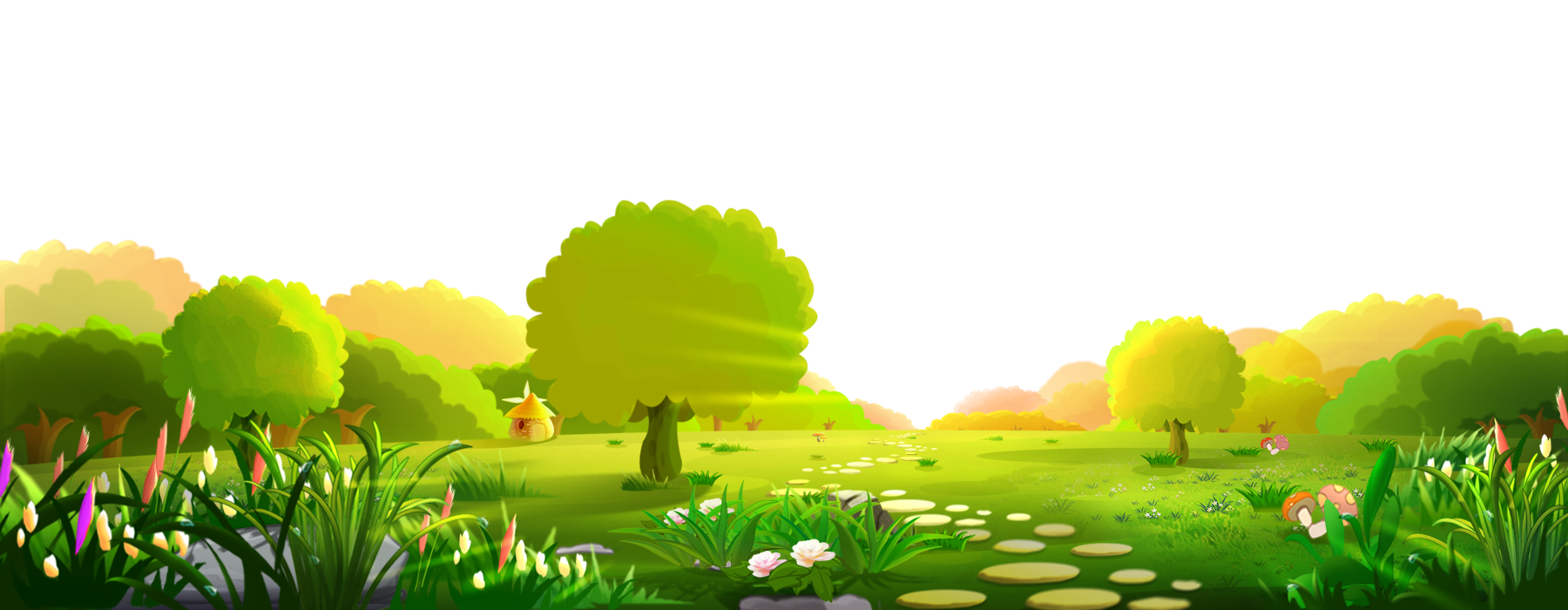 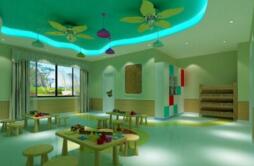 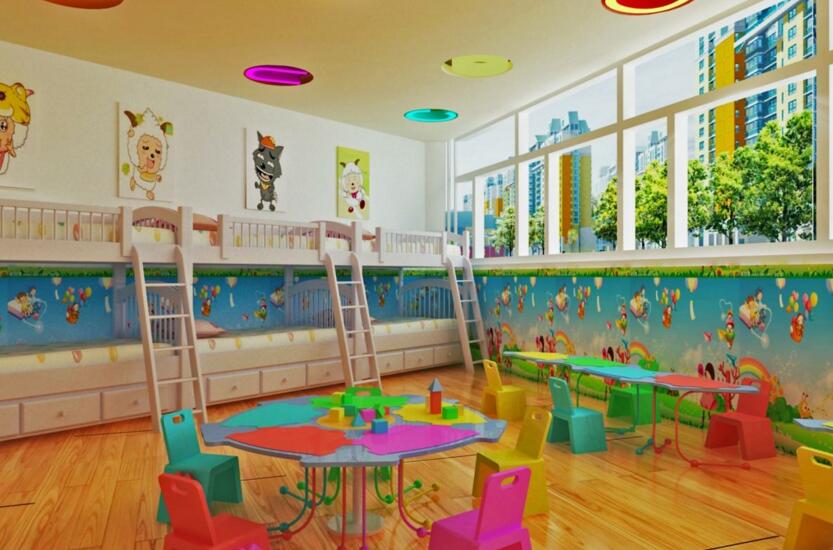 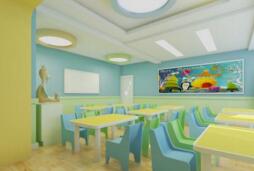 您的内容打在这里，或者通过复制您的文本后，在此框中选择粘贴。
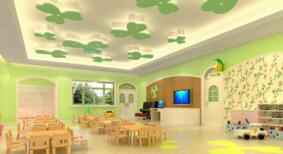 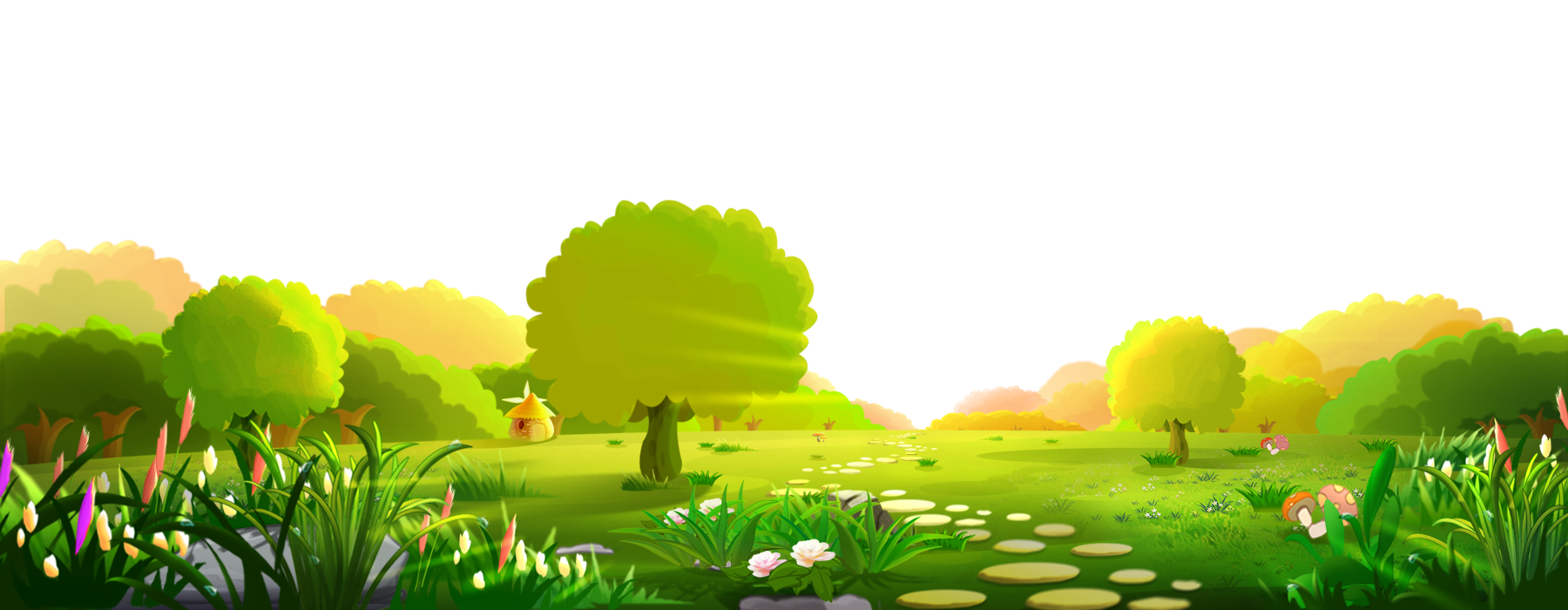 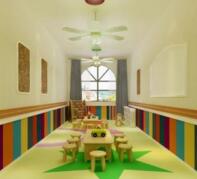 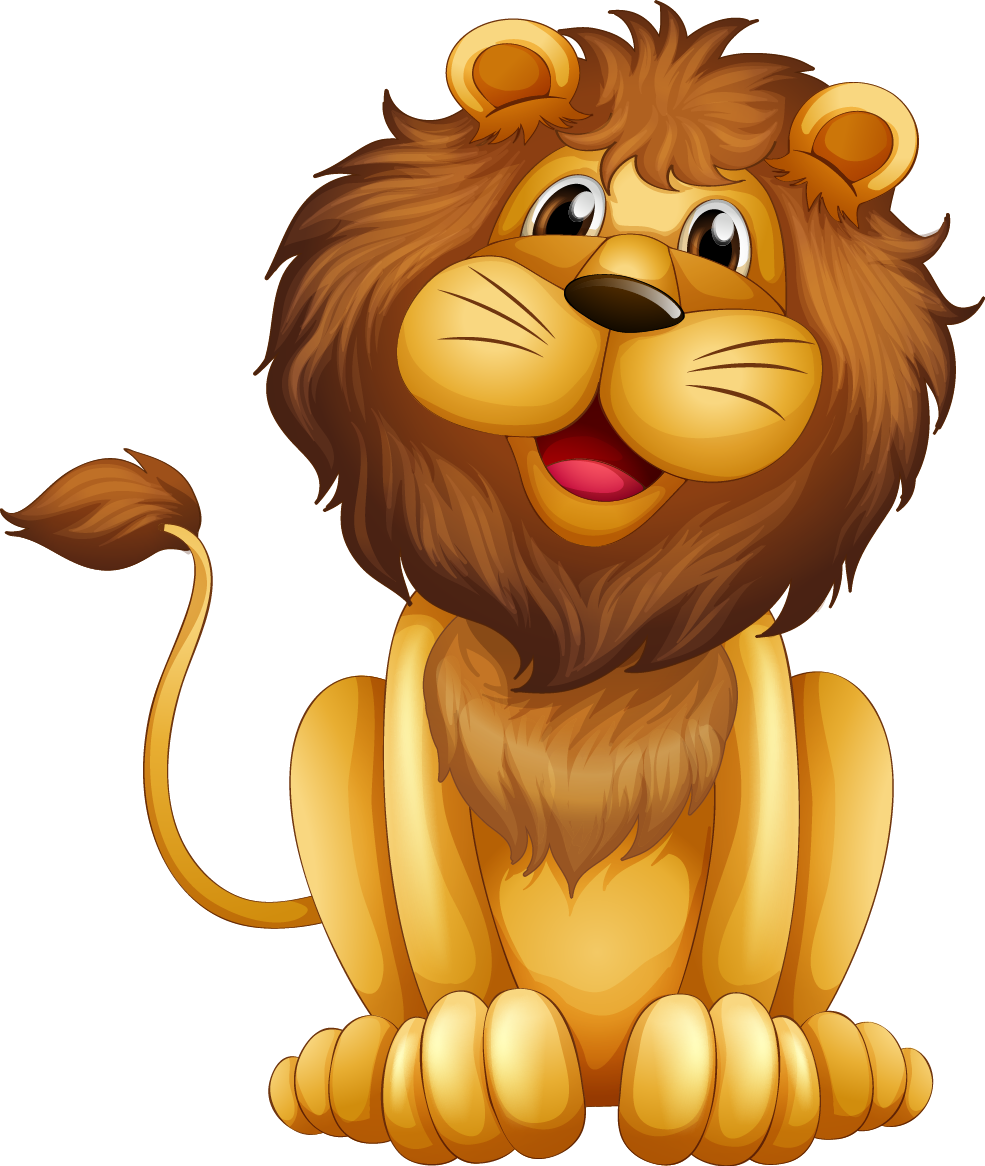 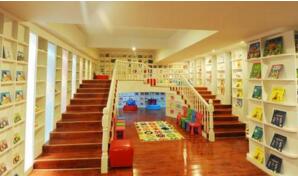 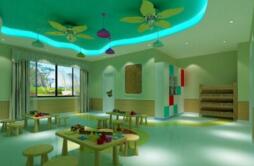 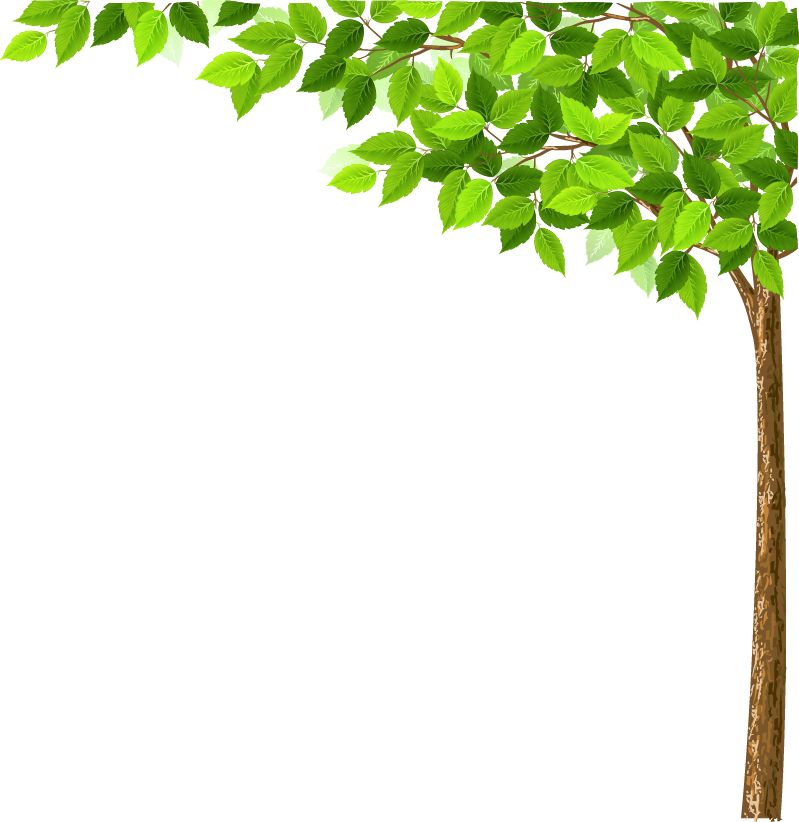 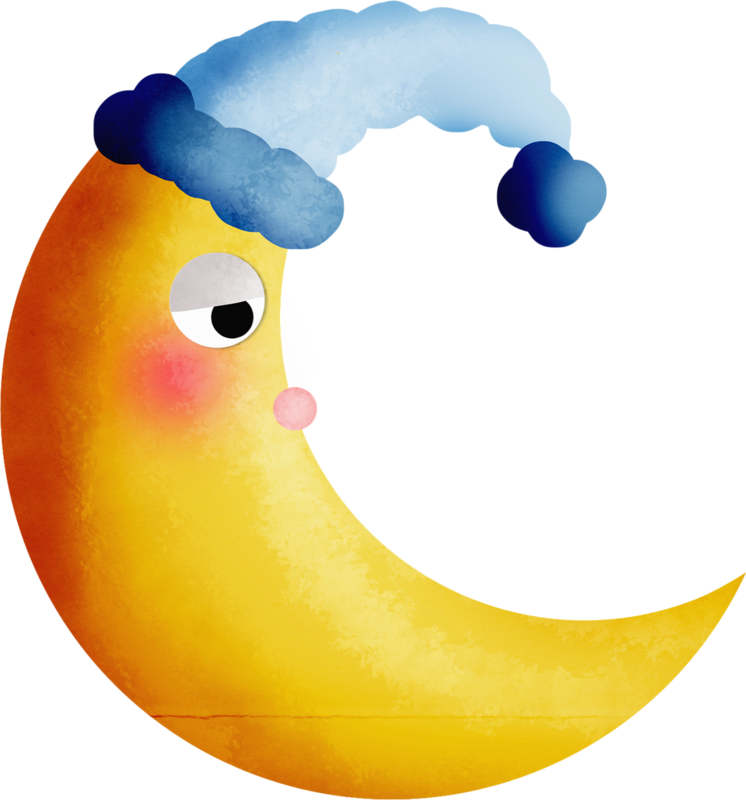 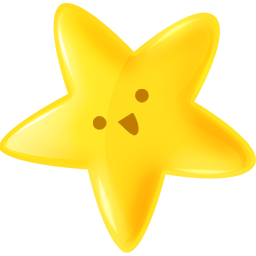 单击此处添加名称
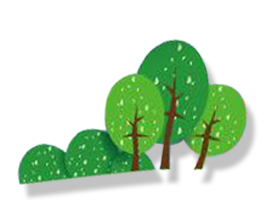 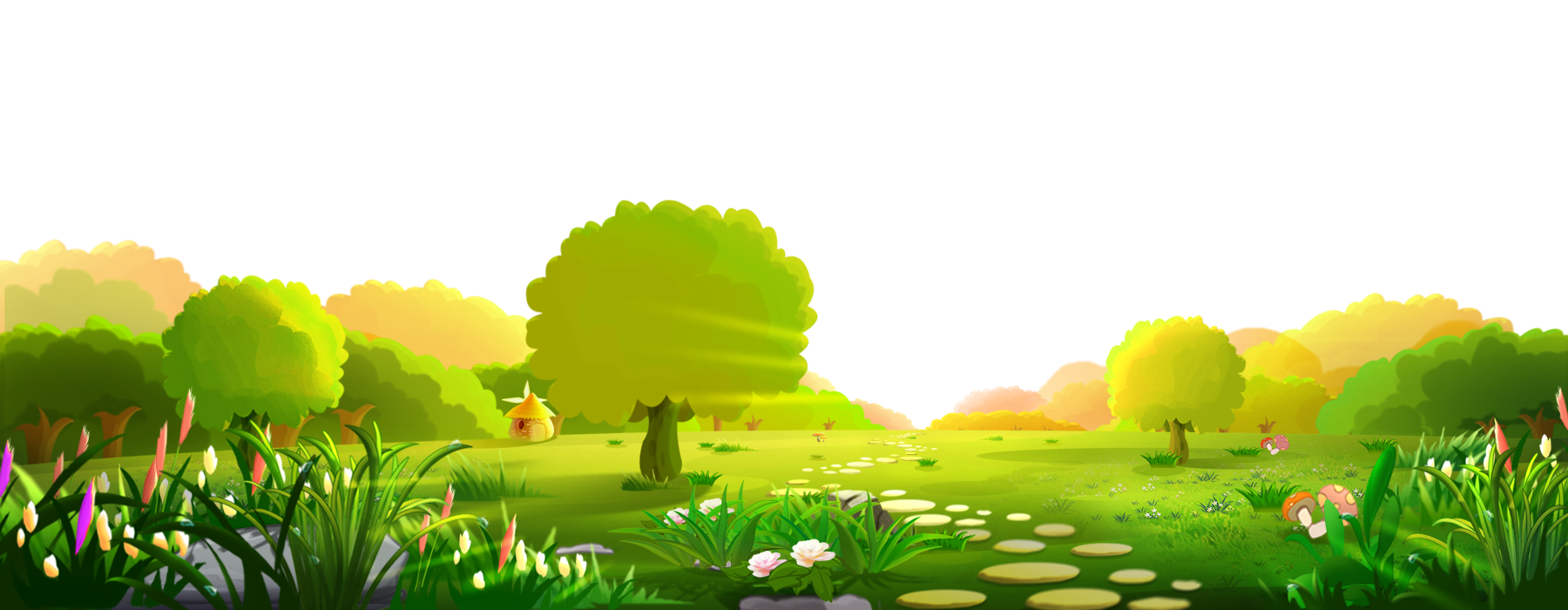 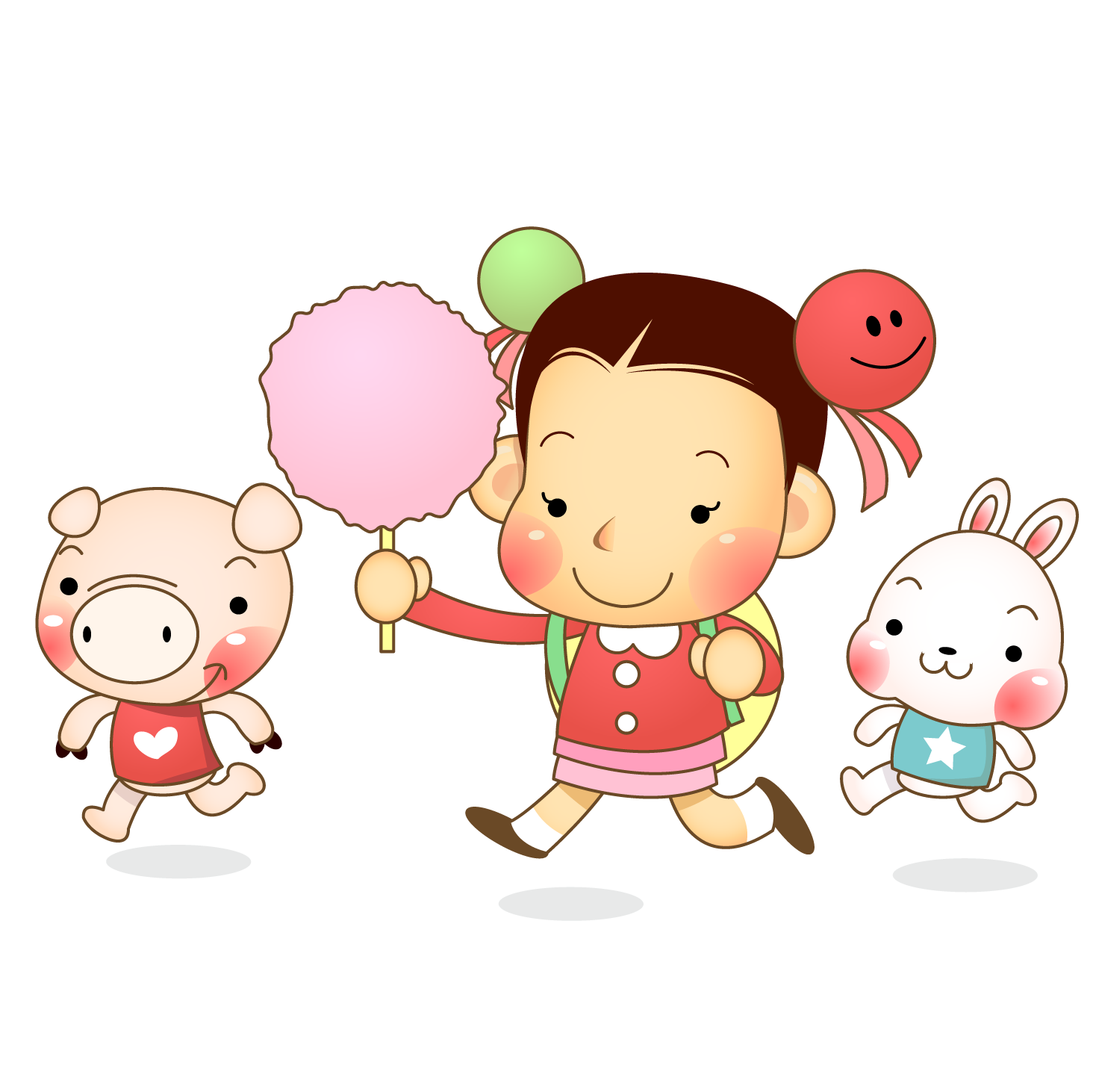 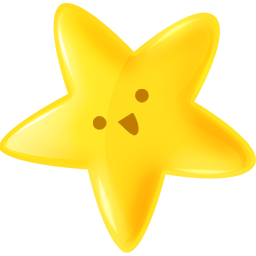 所有主题均可修改 梦幻童趣 幼儿园课件专用
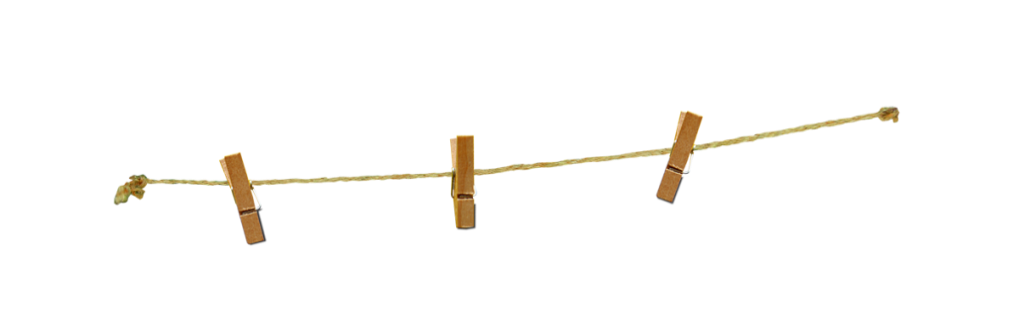 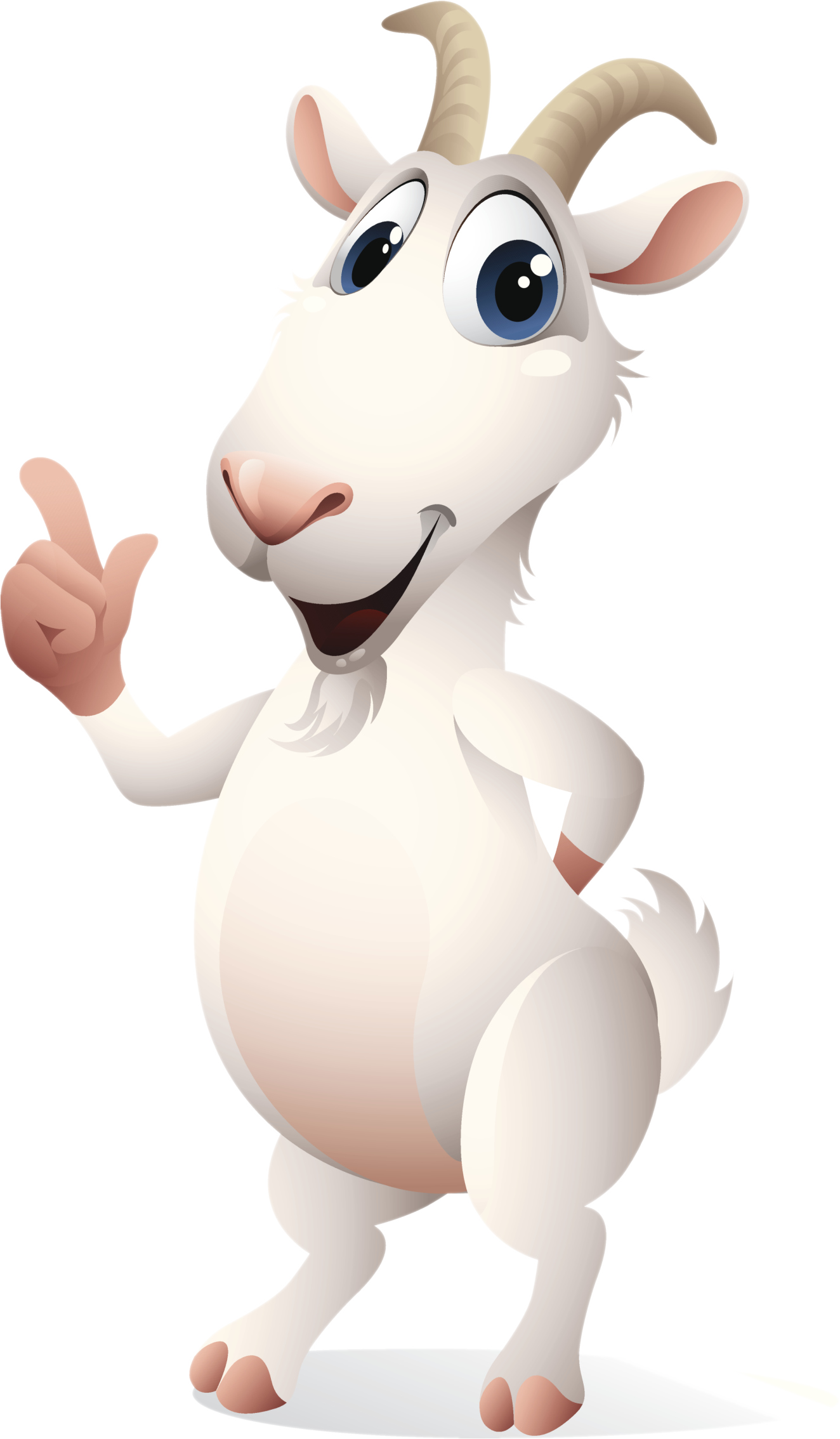 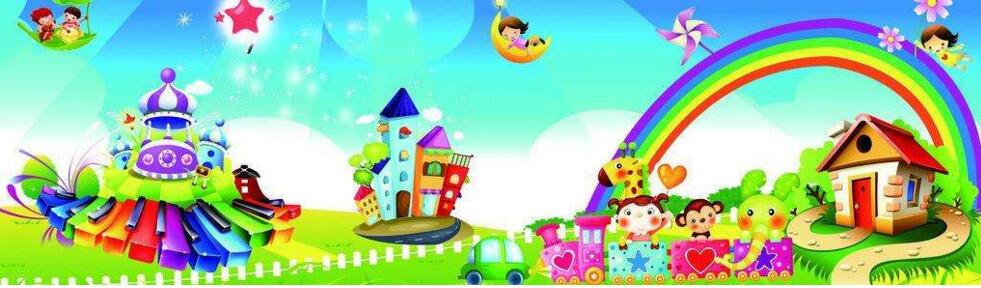 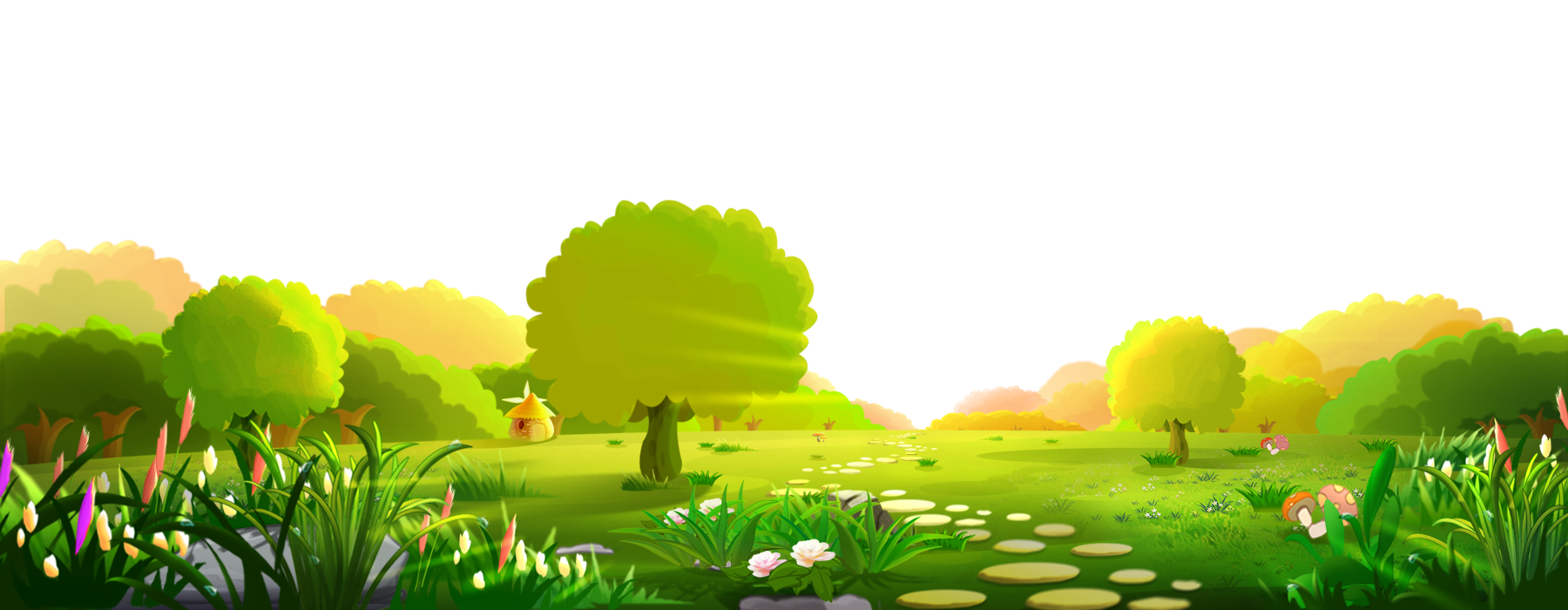 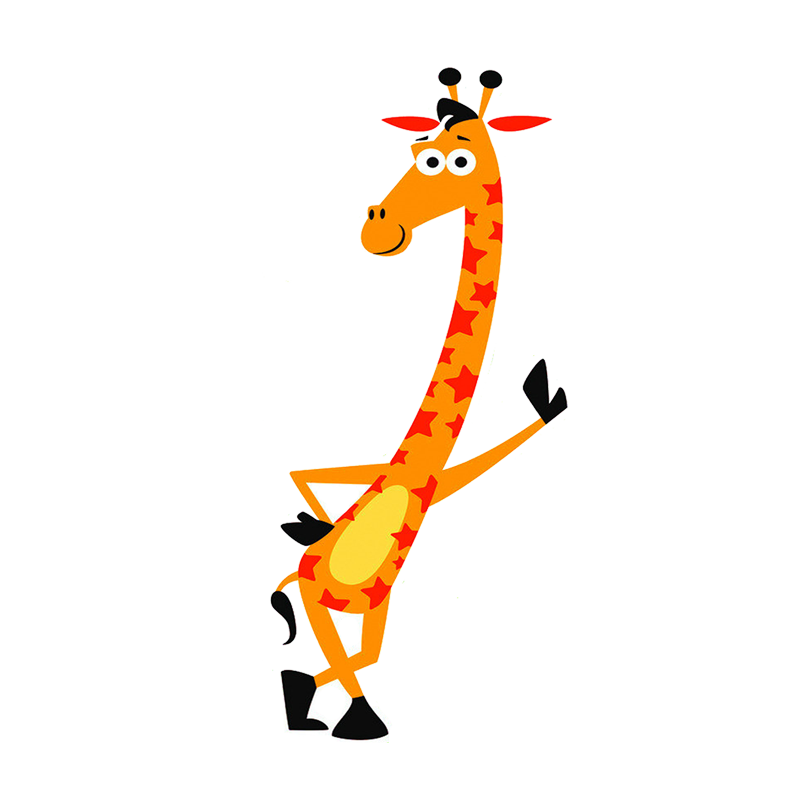 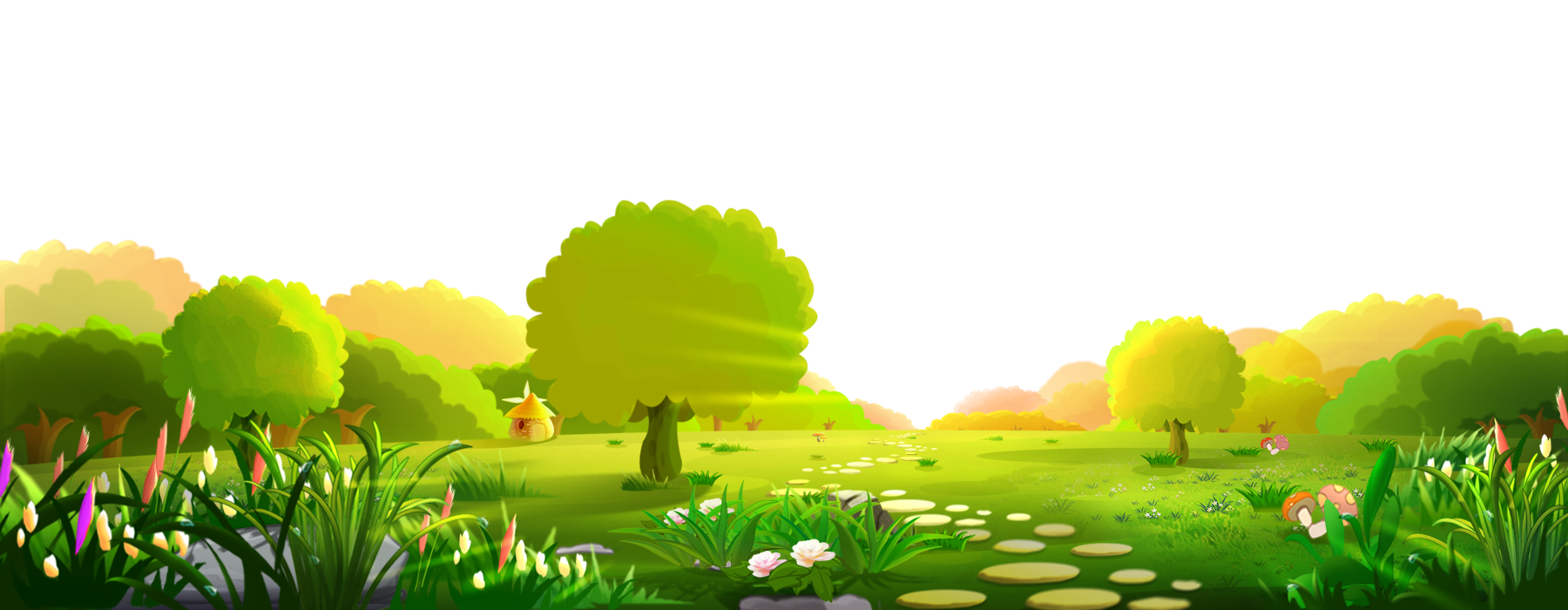 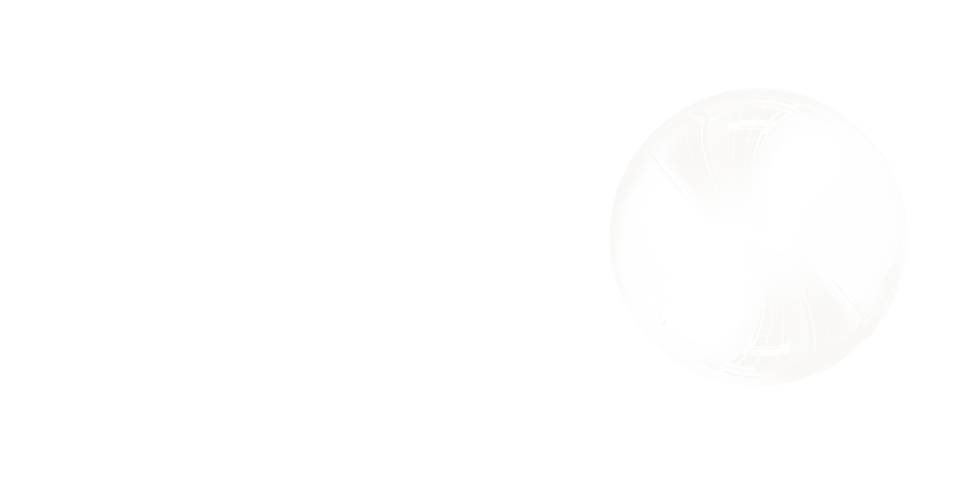 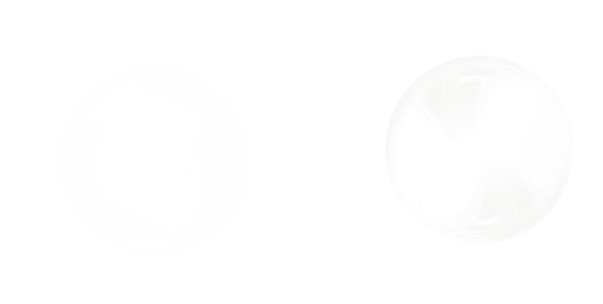 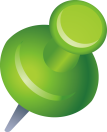 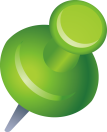 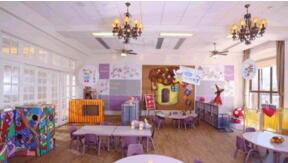 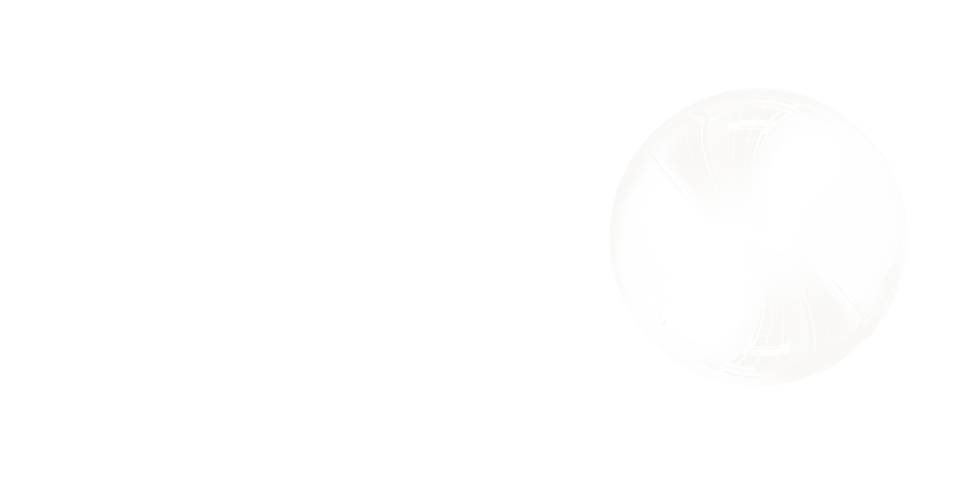 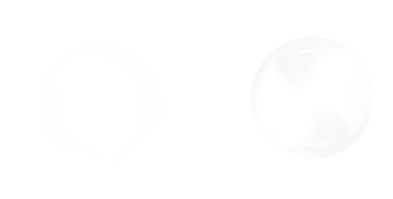 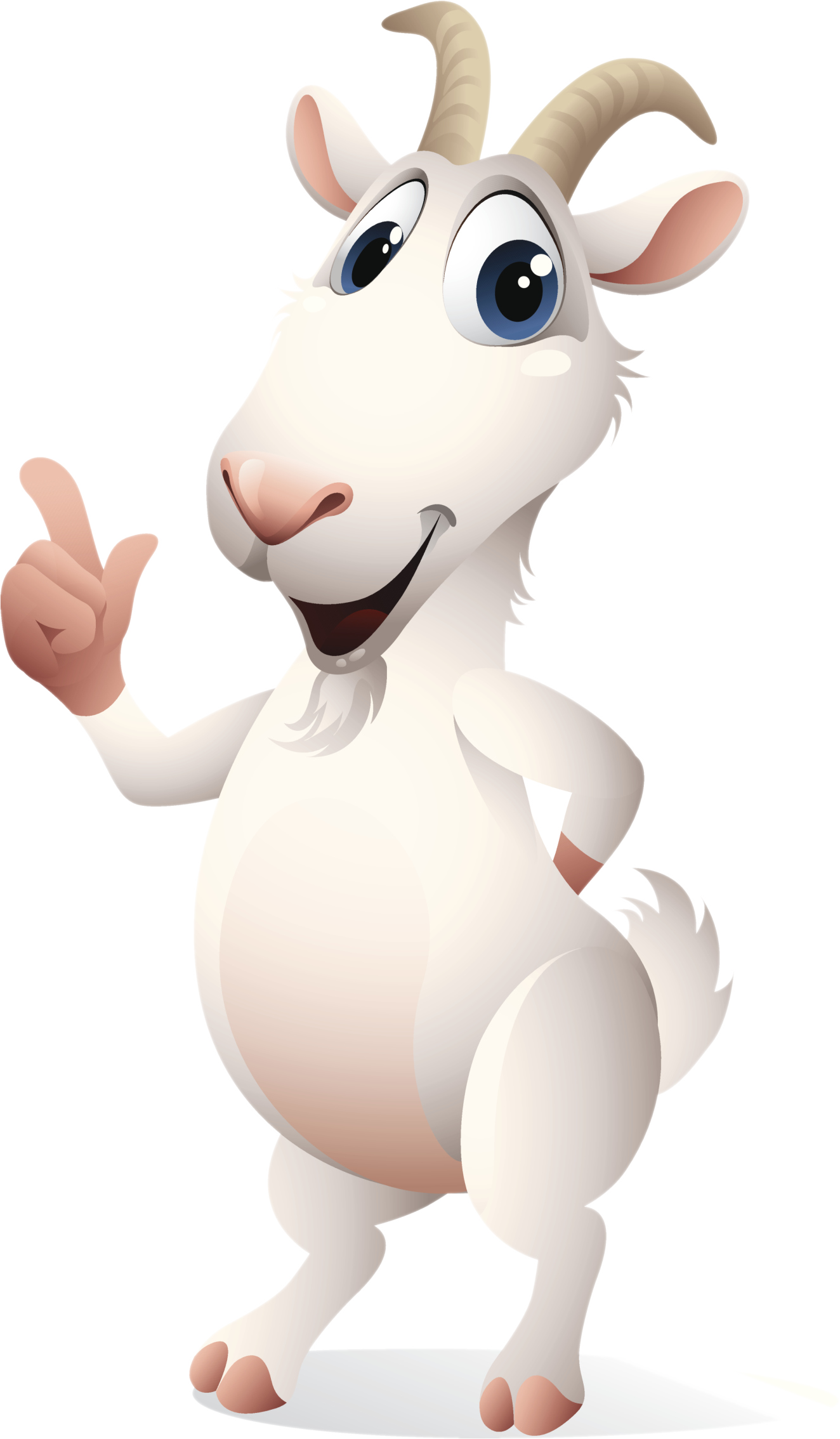 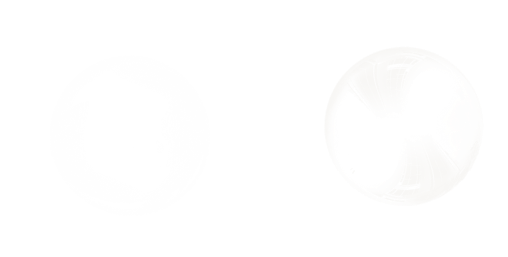 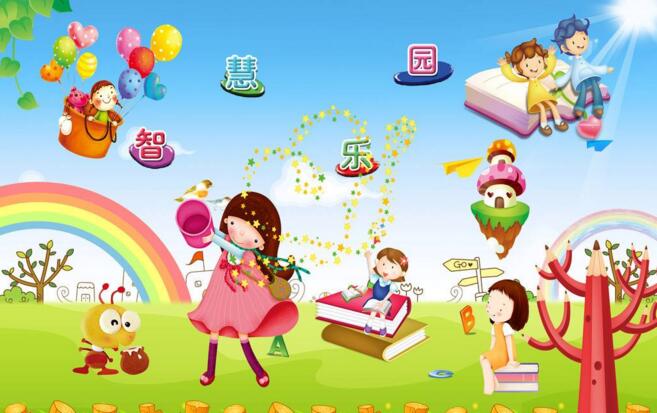 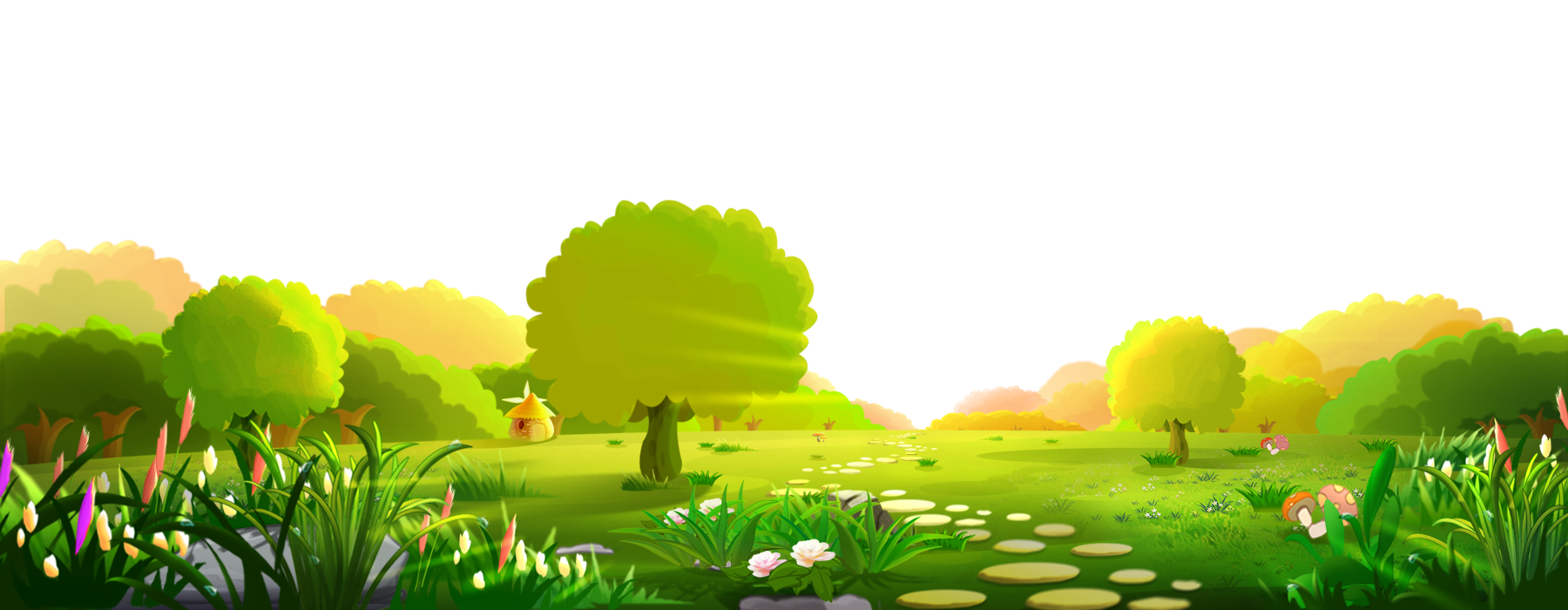 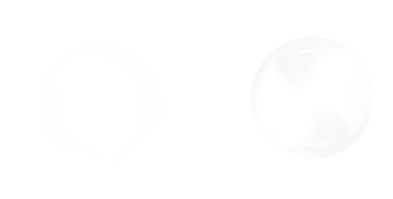 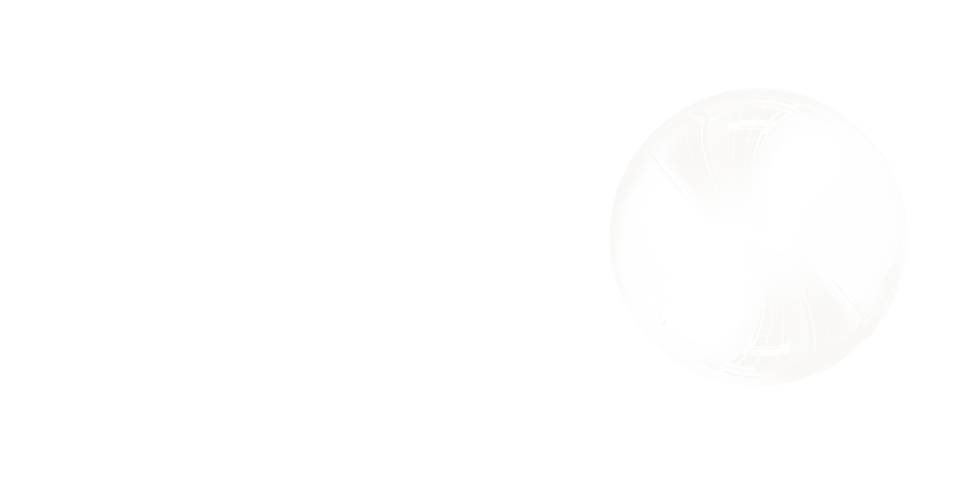 您的内容打在这里，或者通过复制您的文本后，在此框中选择粘贴。
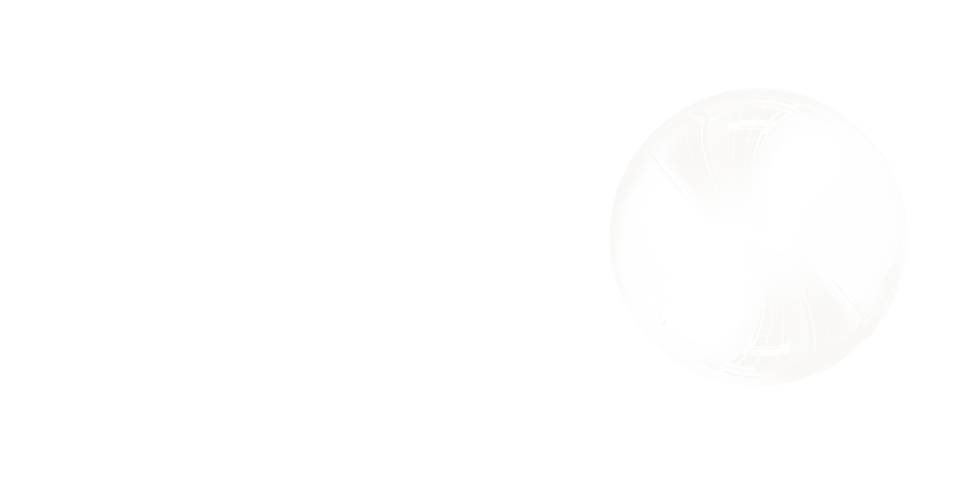 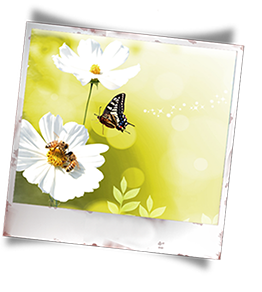 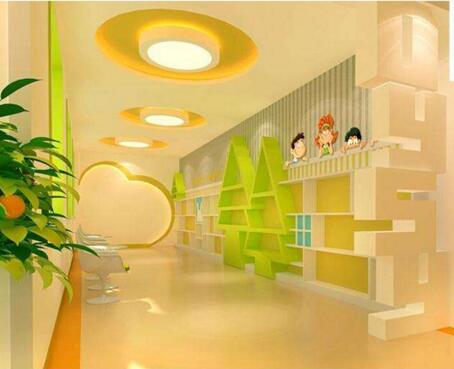 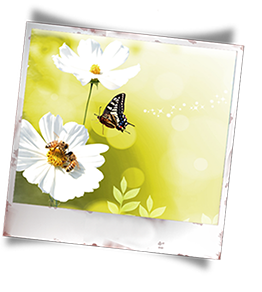 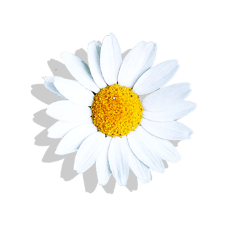 您的内容打在这里，或者通过复制您的文本后，在此框中选择粘贴。
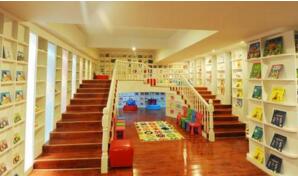 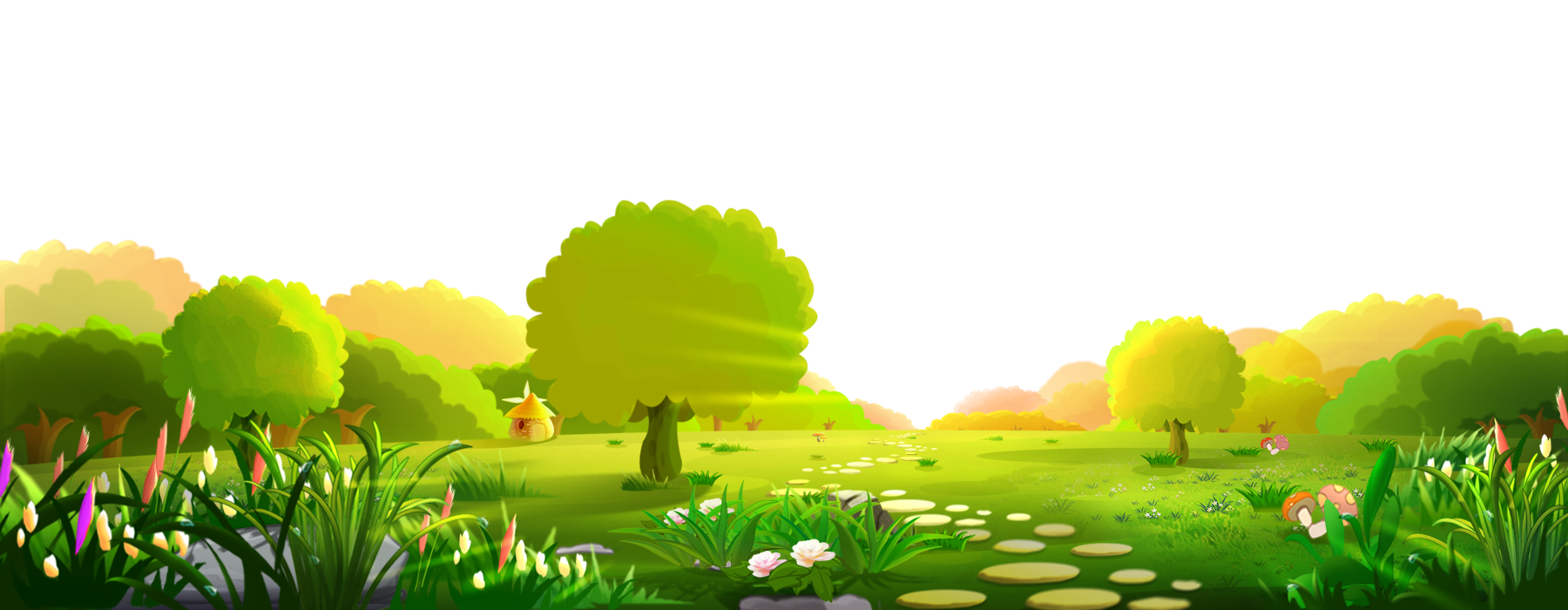 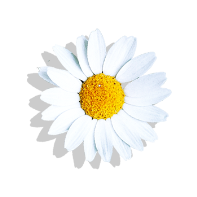 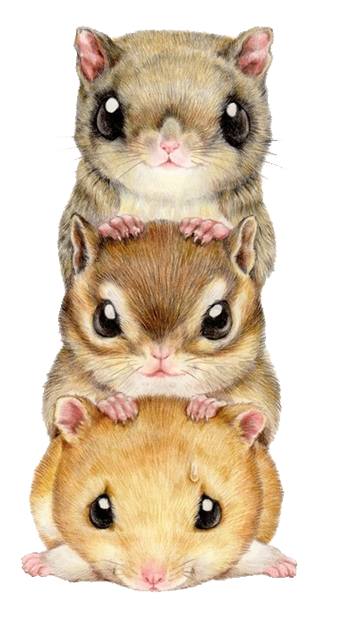 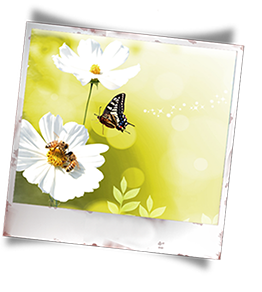 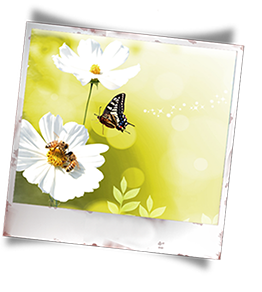 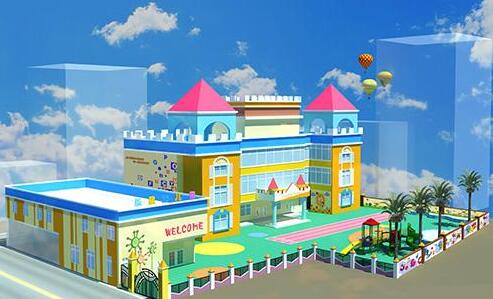 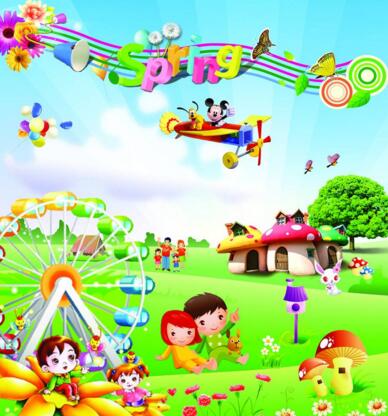 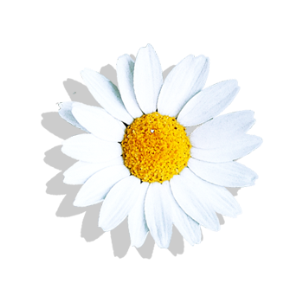 您的内容打在这里，或者通过复制您的文本后，在此框中选择粘贴。
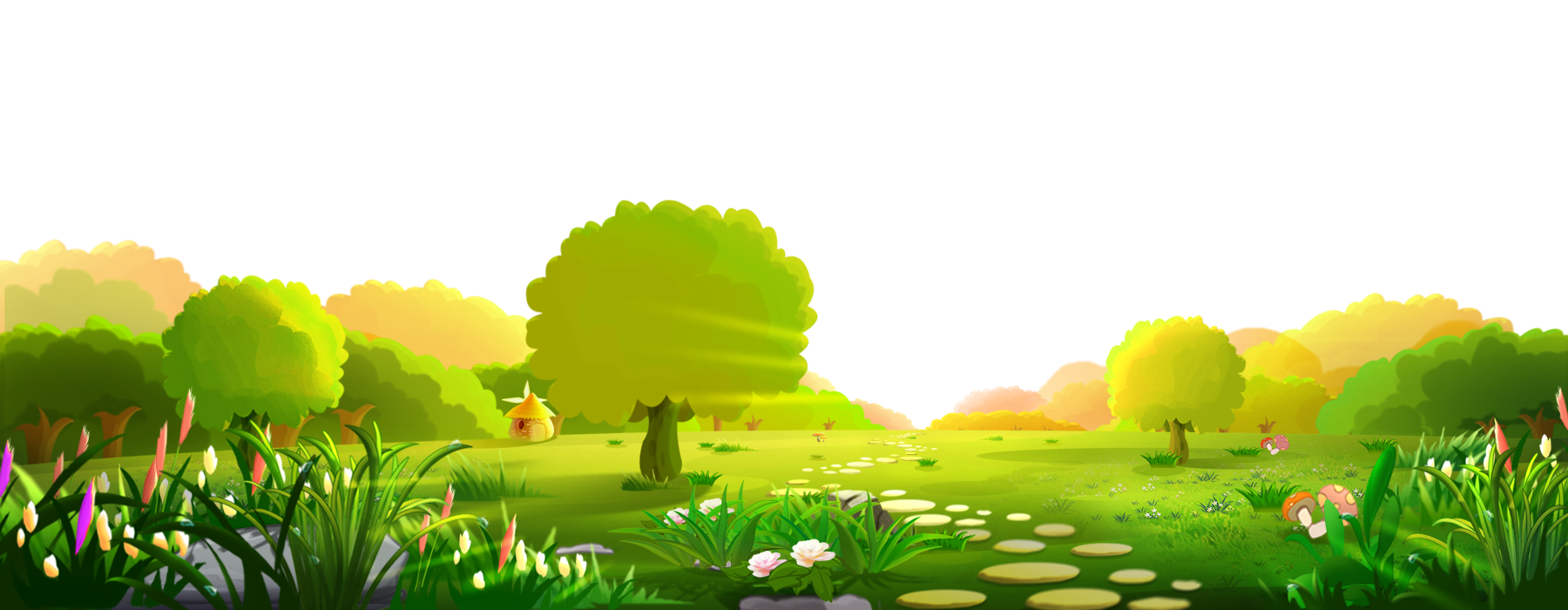 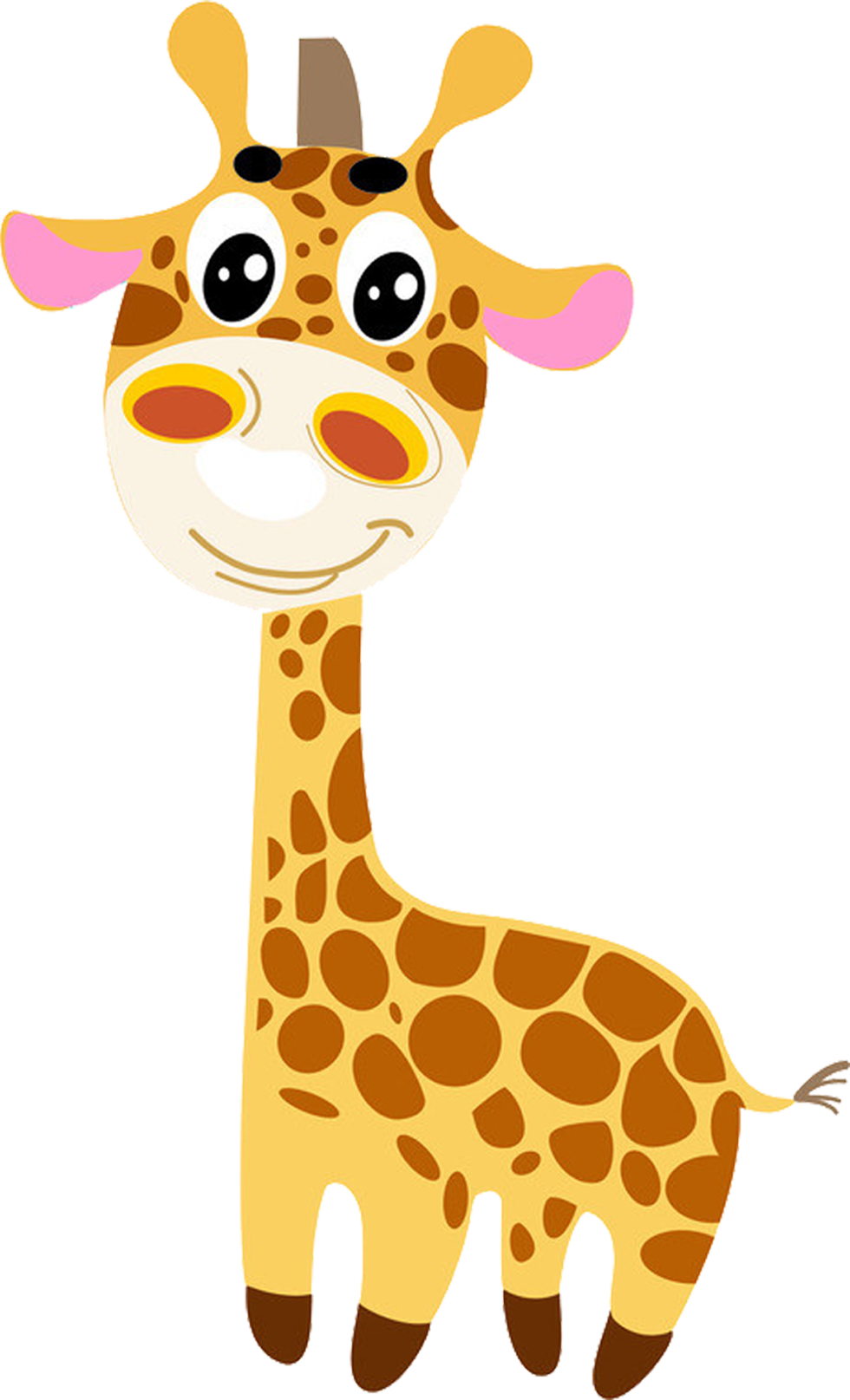 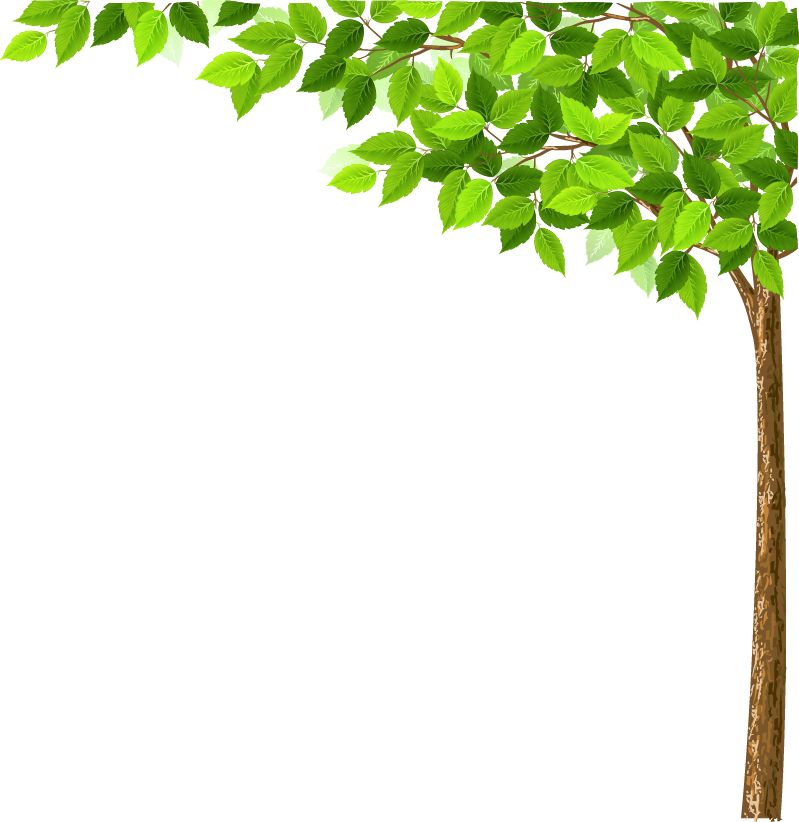 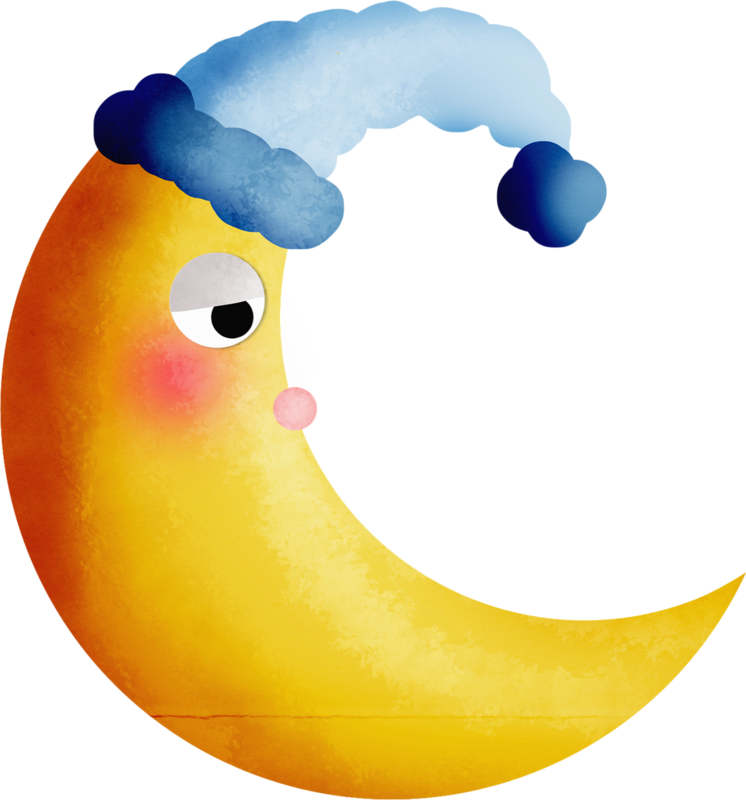 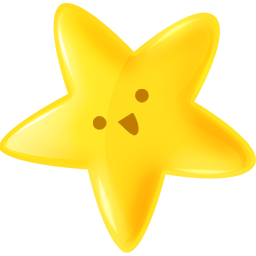 单击此处添加名称
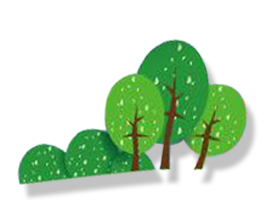 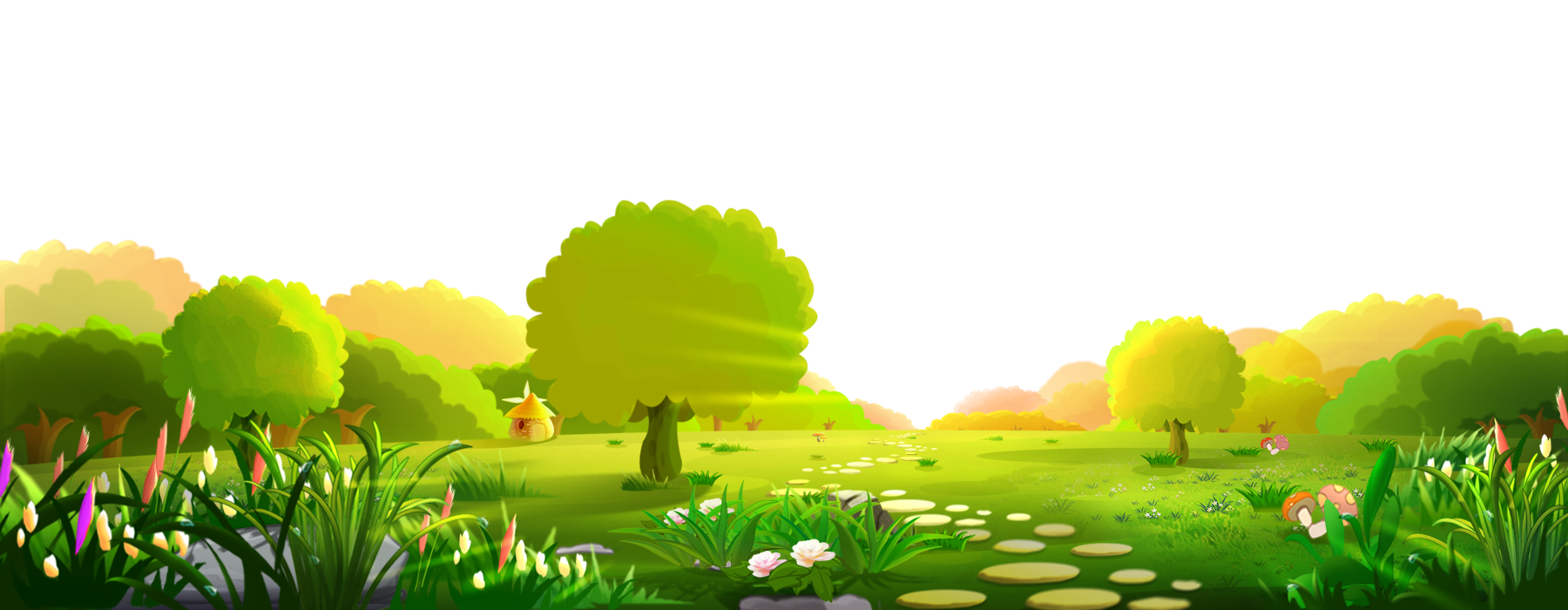 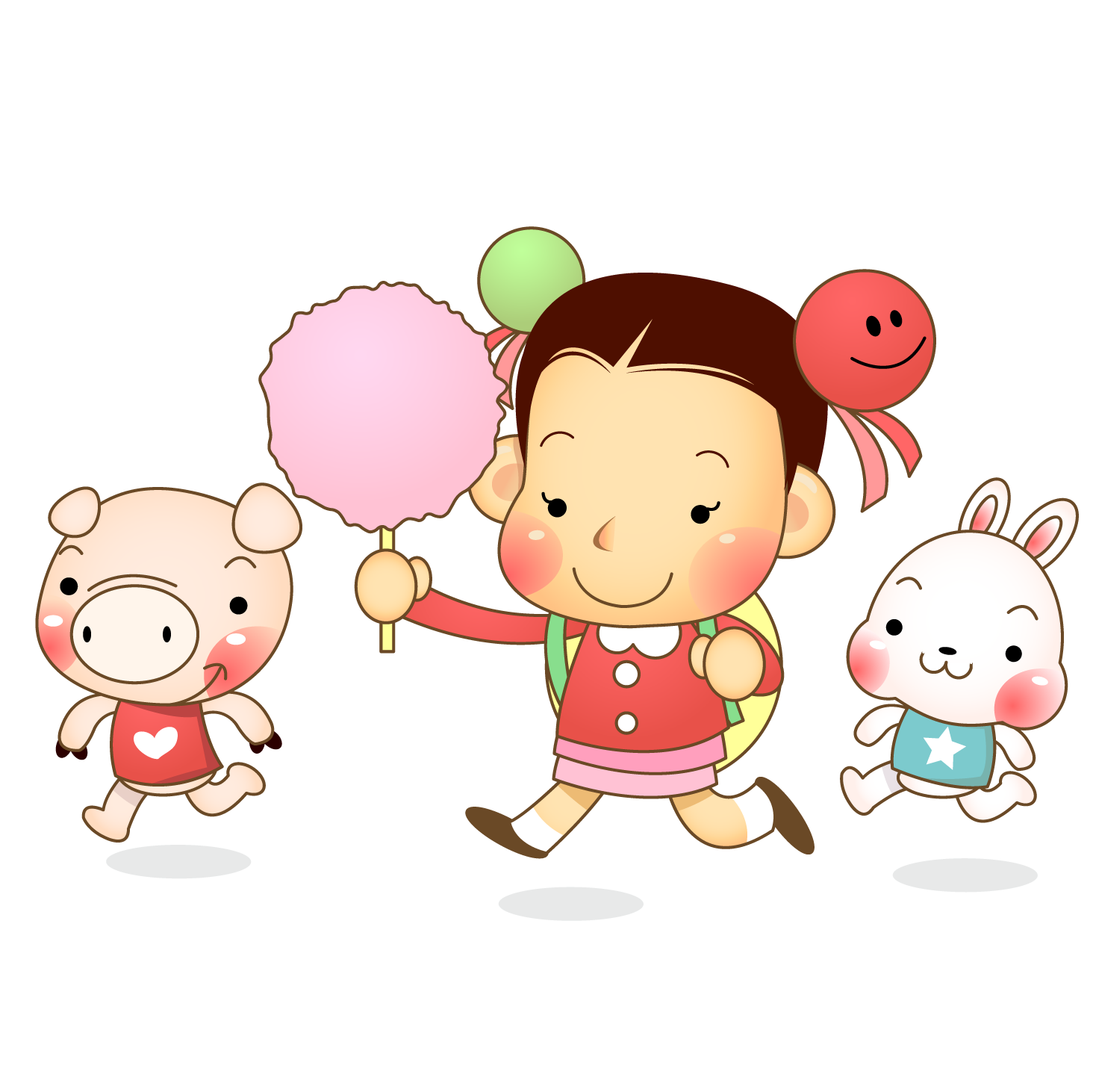 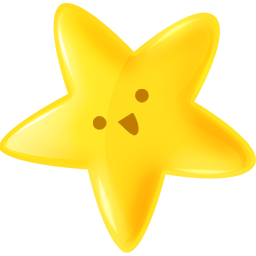 所有主题均可修改 梦幻童趣 幼儿园课件专用
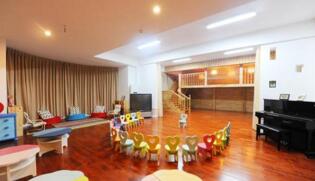 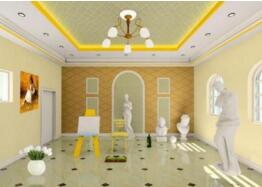 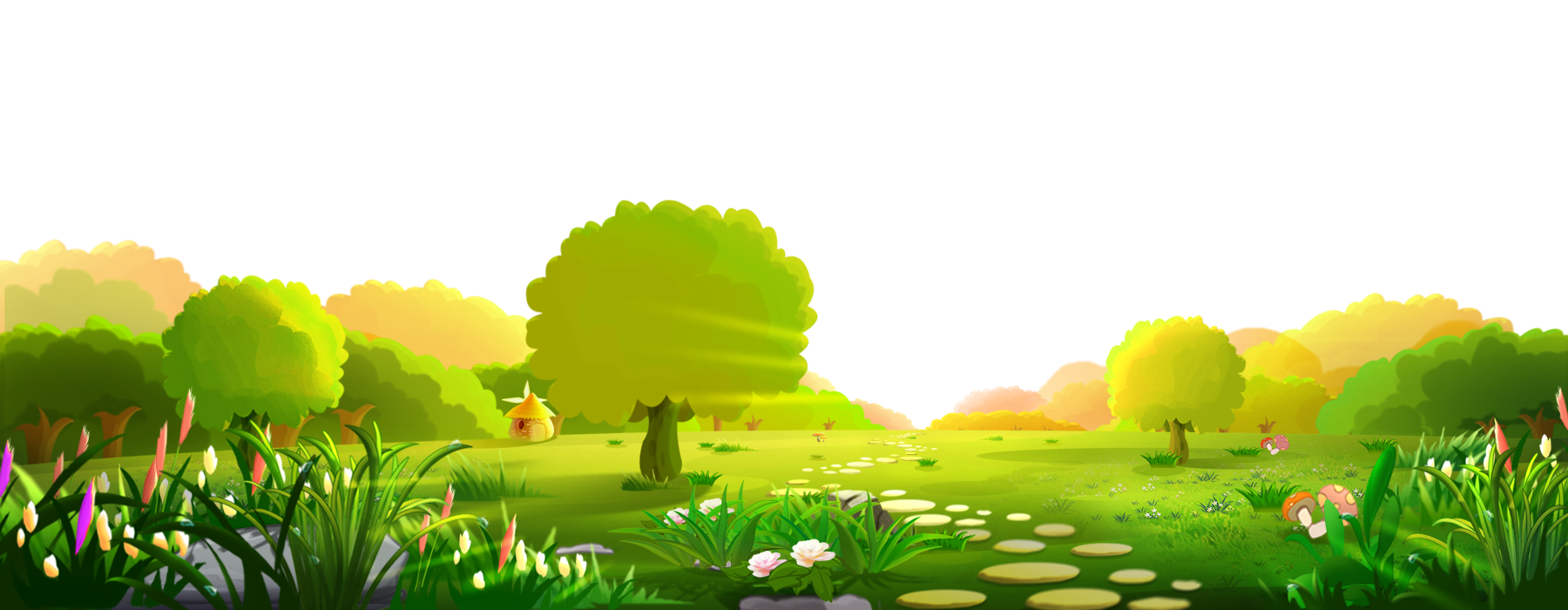 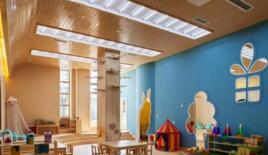 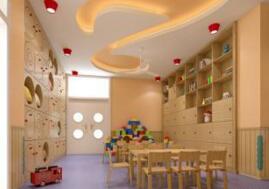 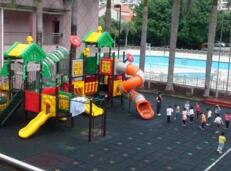 您的内容打在这里，或者通过复制您的文本后，在此框中选择粘贴。
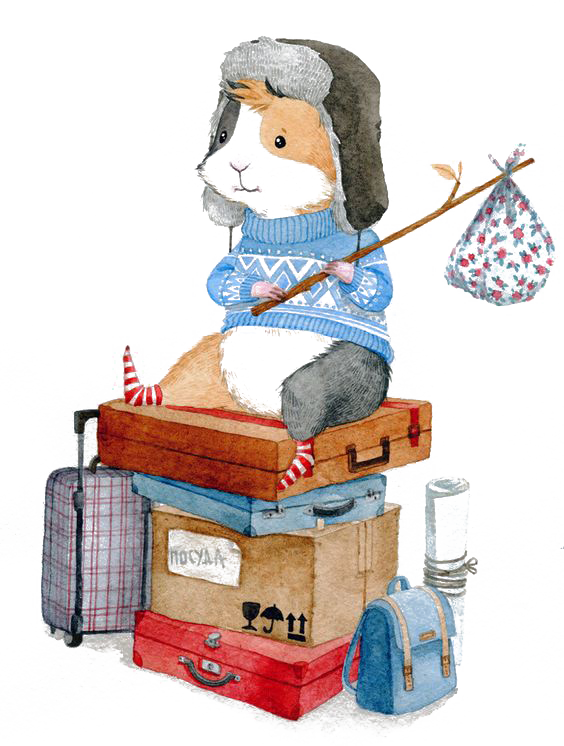 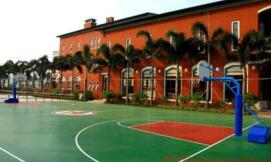 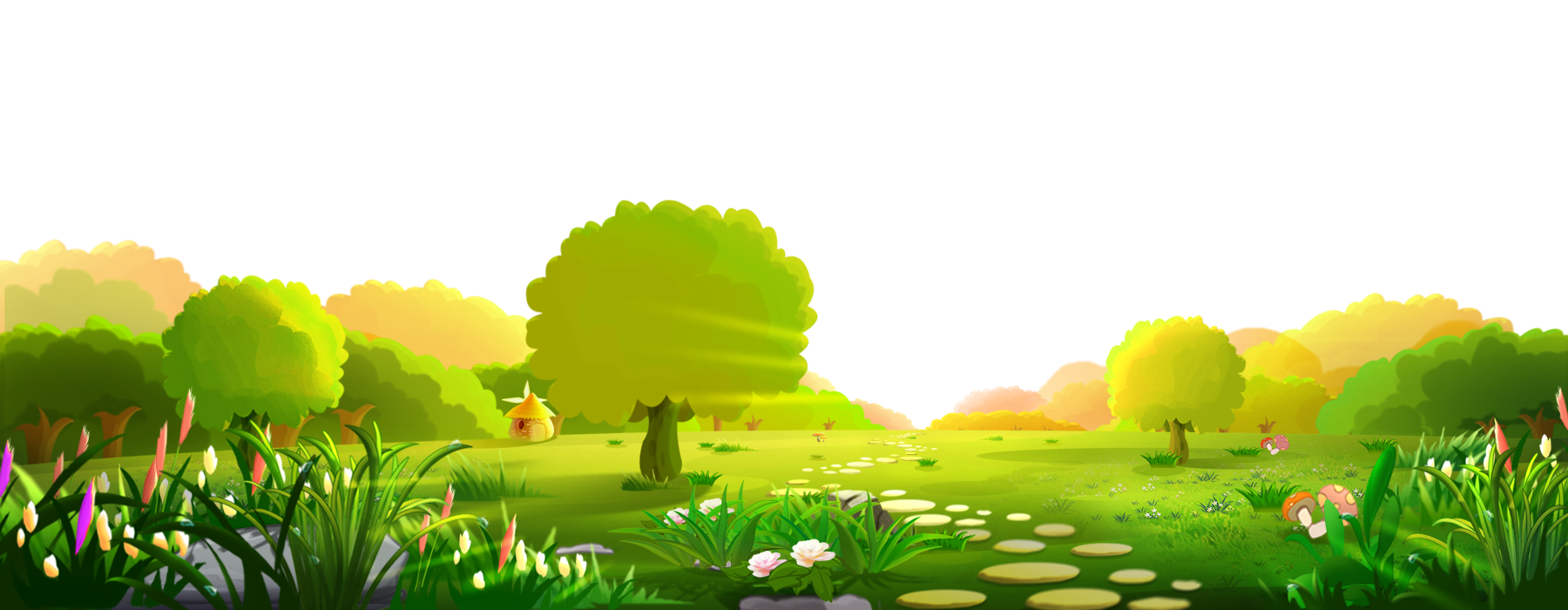 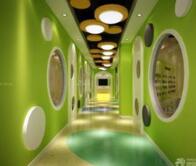 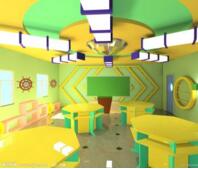 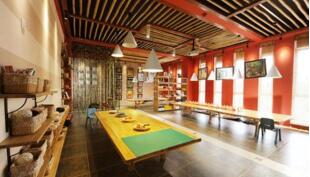 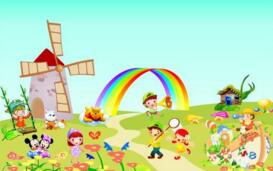 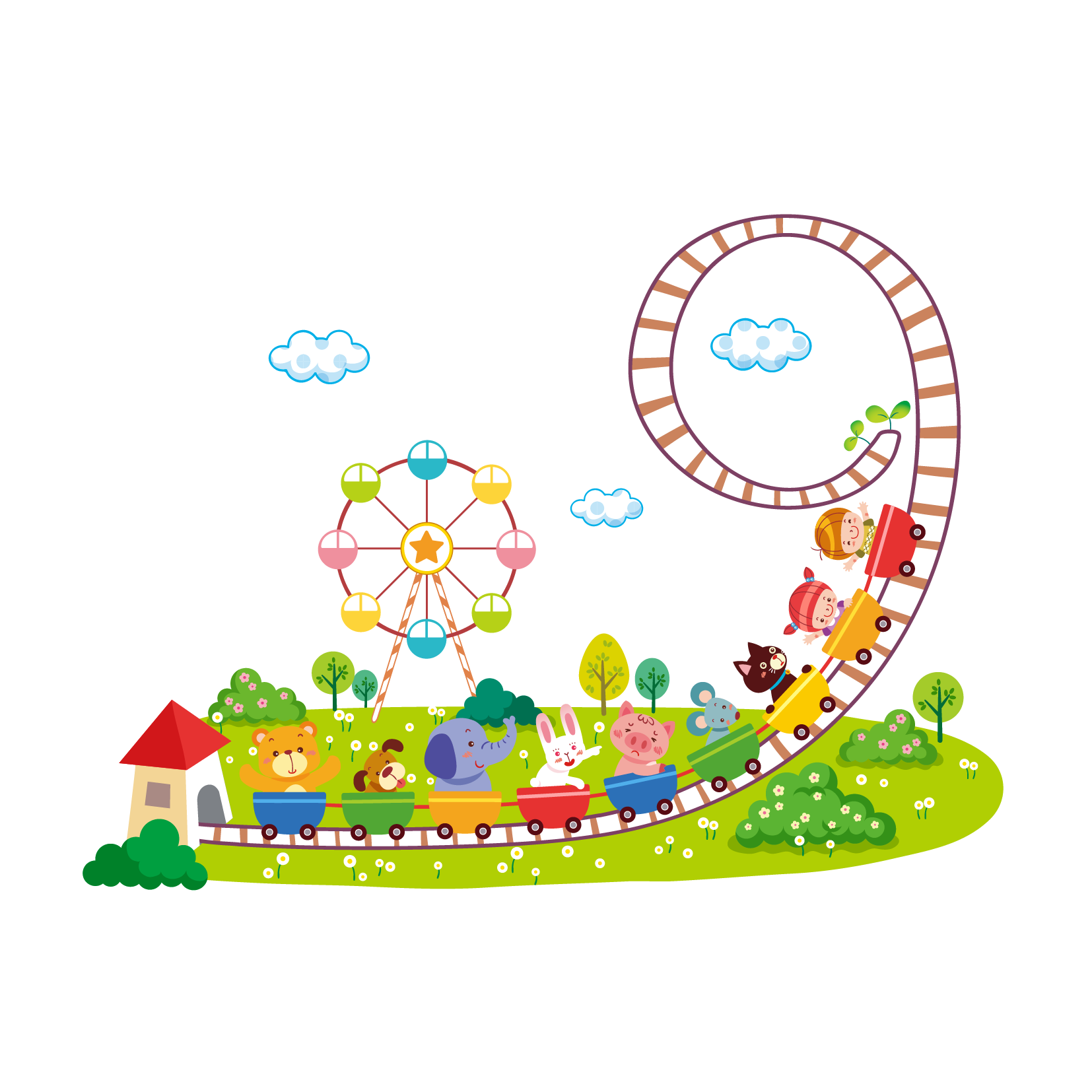 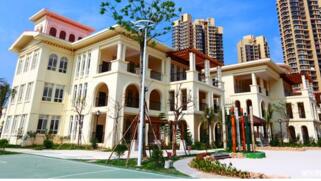 您的内容打在这里，或者通过复制您的文本后，在此框中选择粘贴。
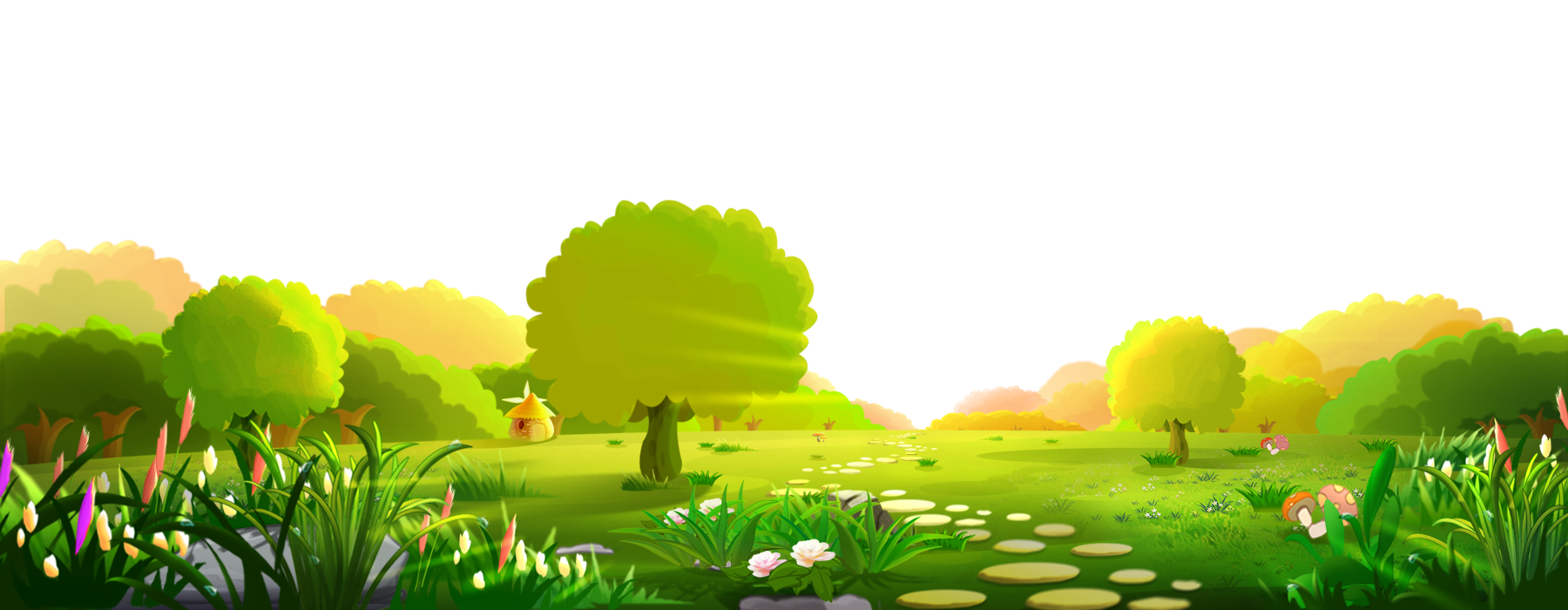 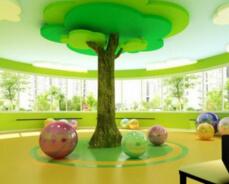 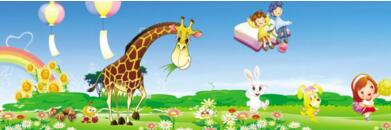 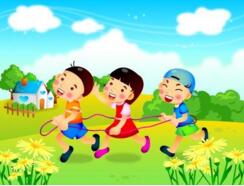 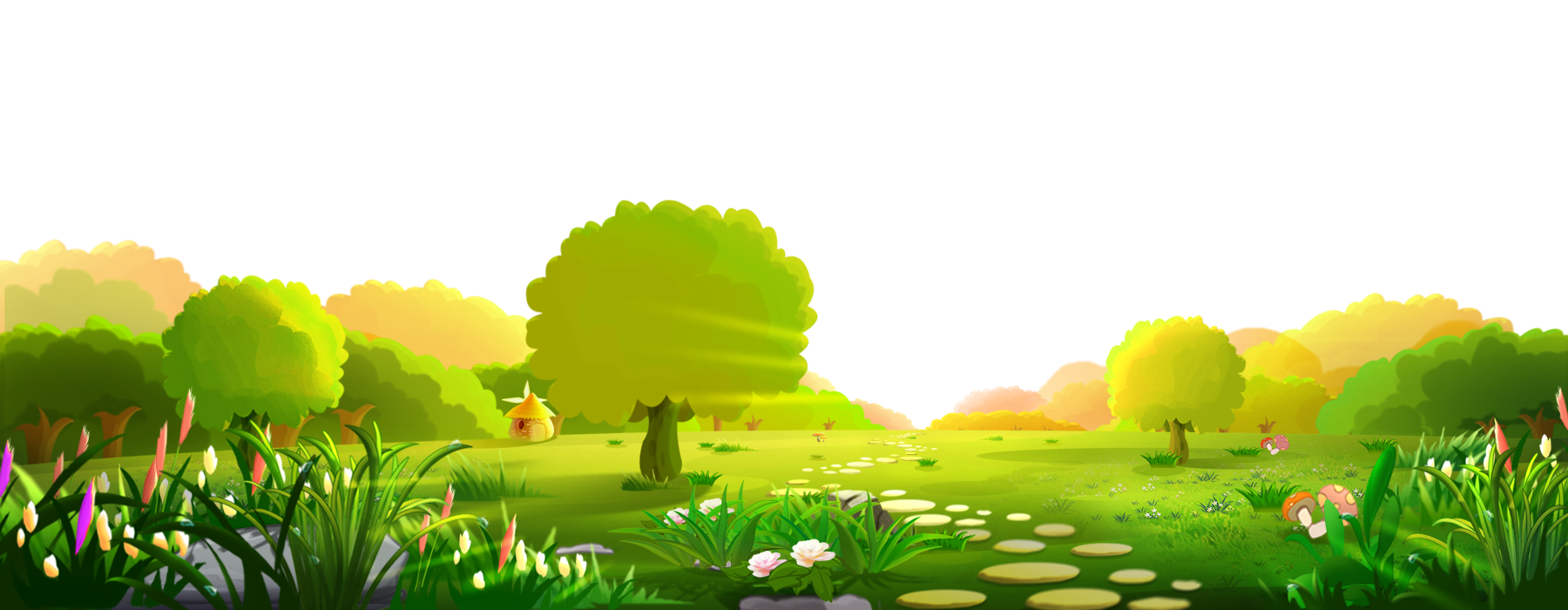 您的内容打在这里，或者通过复制您的文本后，在此框中选择粘贴。
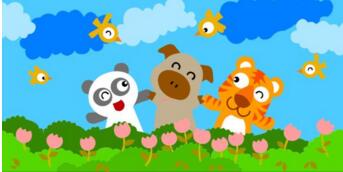 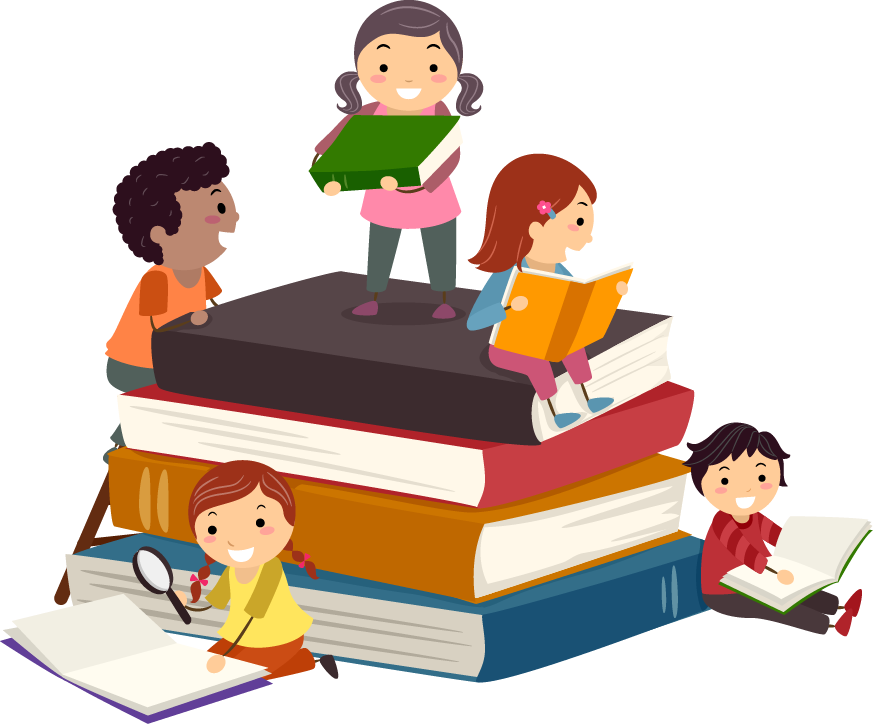 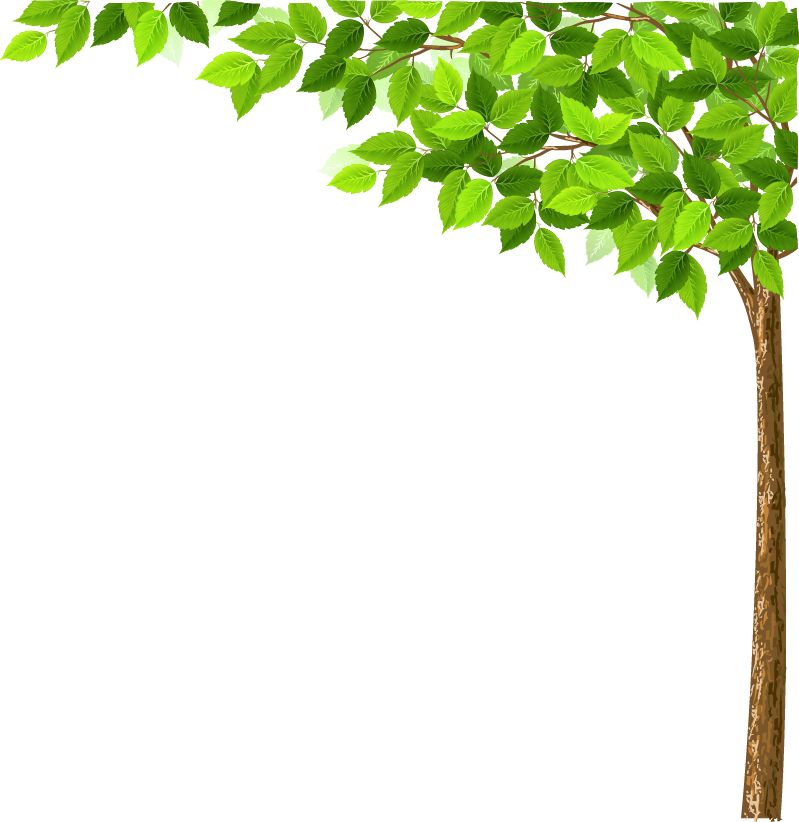 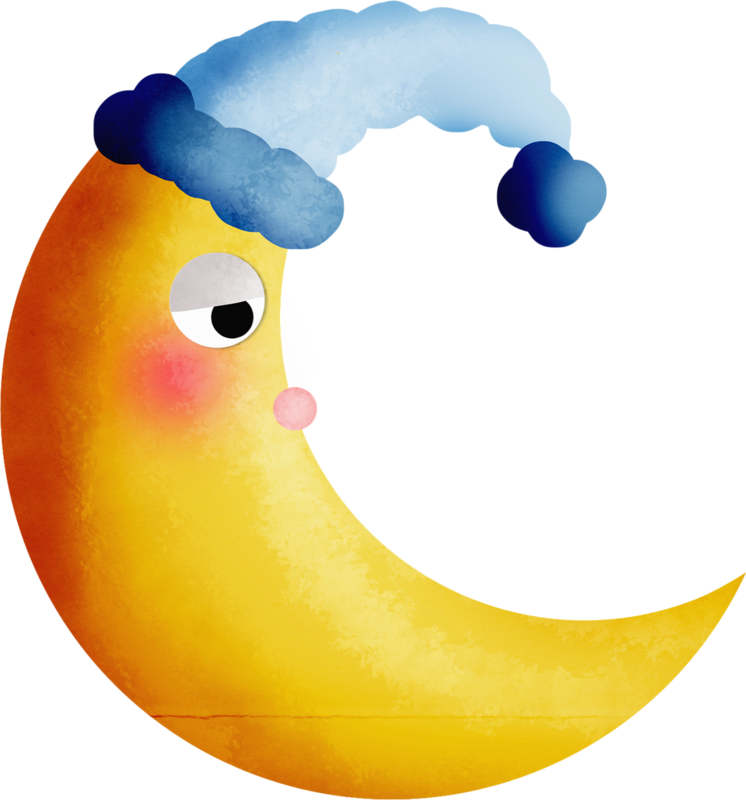 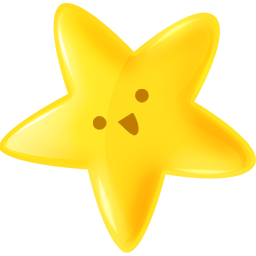 单击此处添加名称
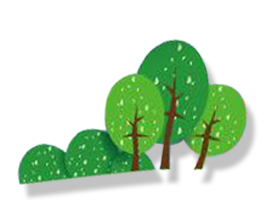 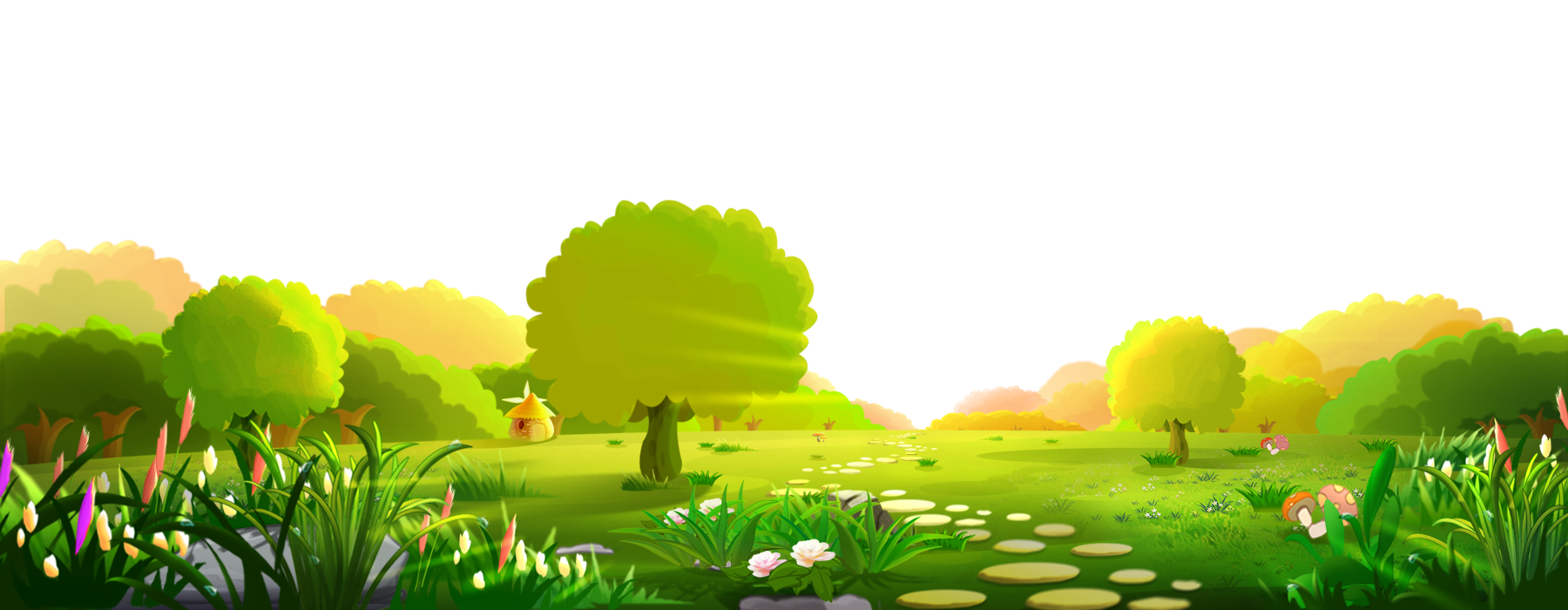 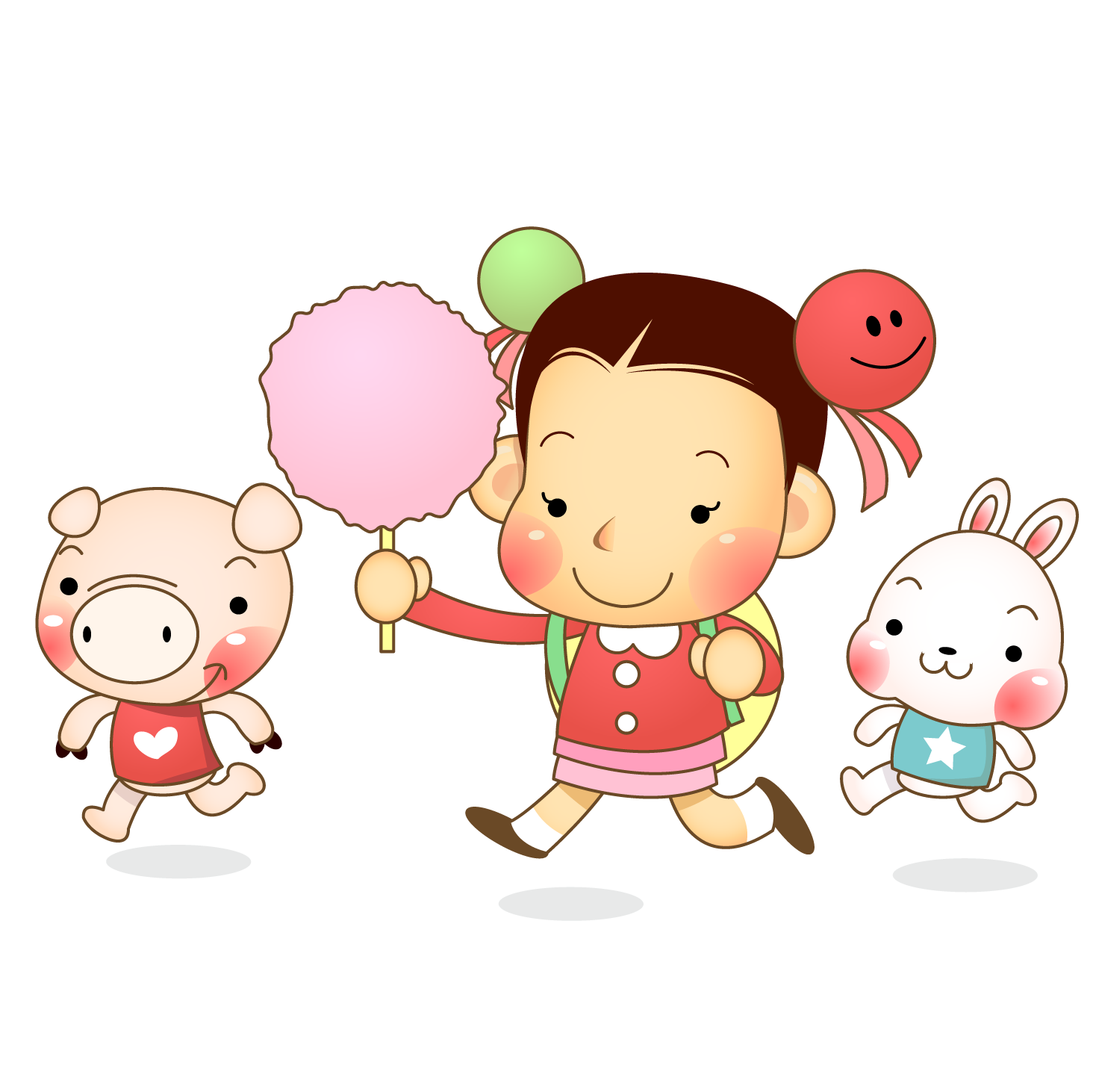 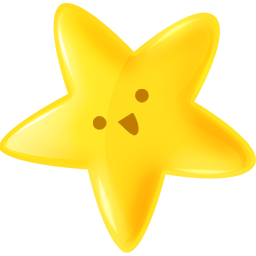 所有主题均可修改 梦幻童趣 幼儿园课件专用
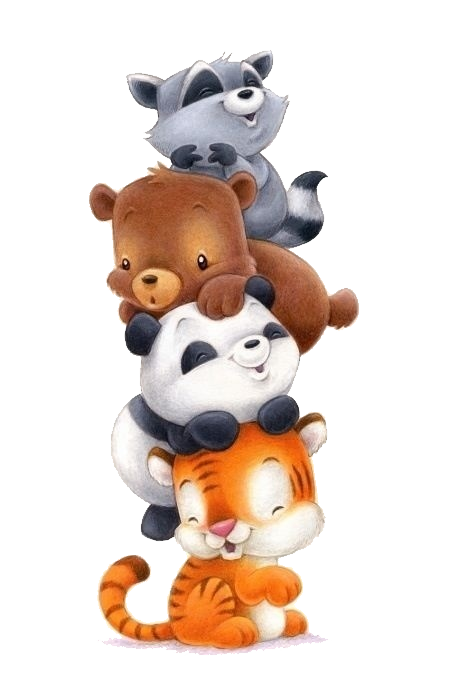 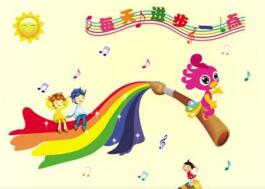 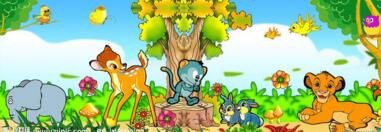 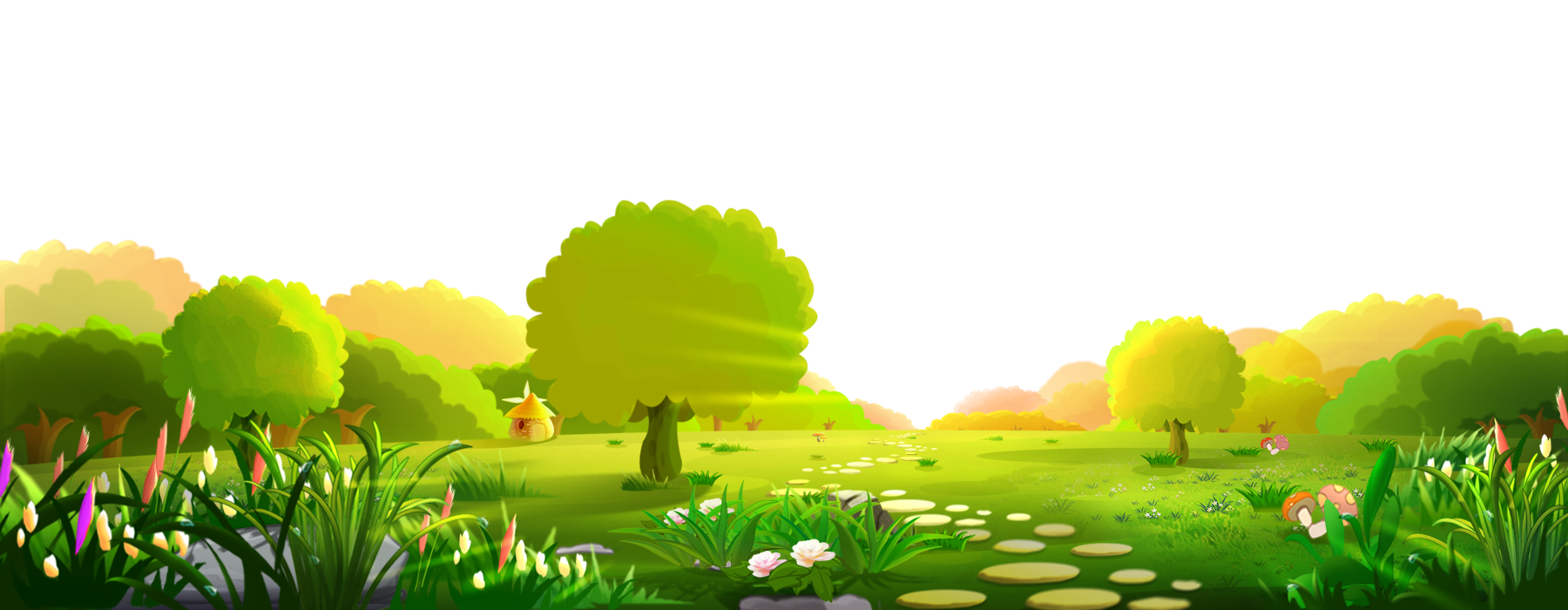 您的内容打在这里，或者通过复制您的文本后，在此框中选择粘贴。
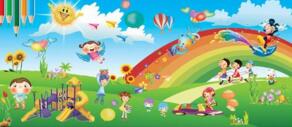 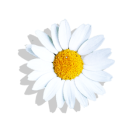 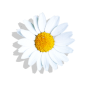 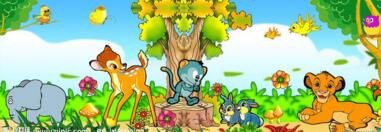 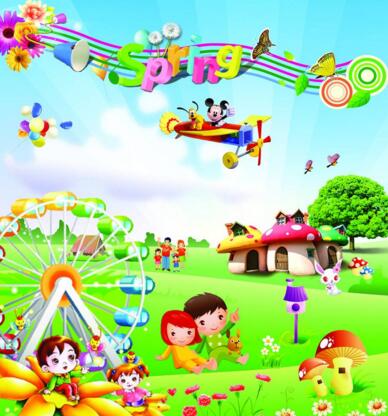 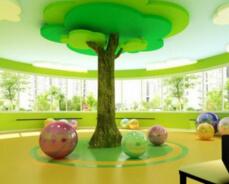 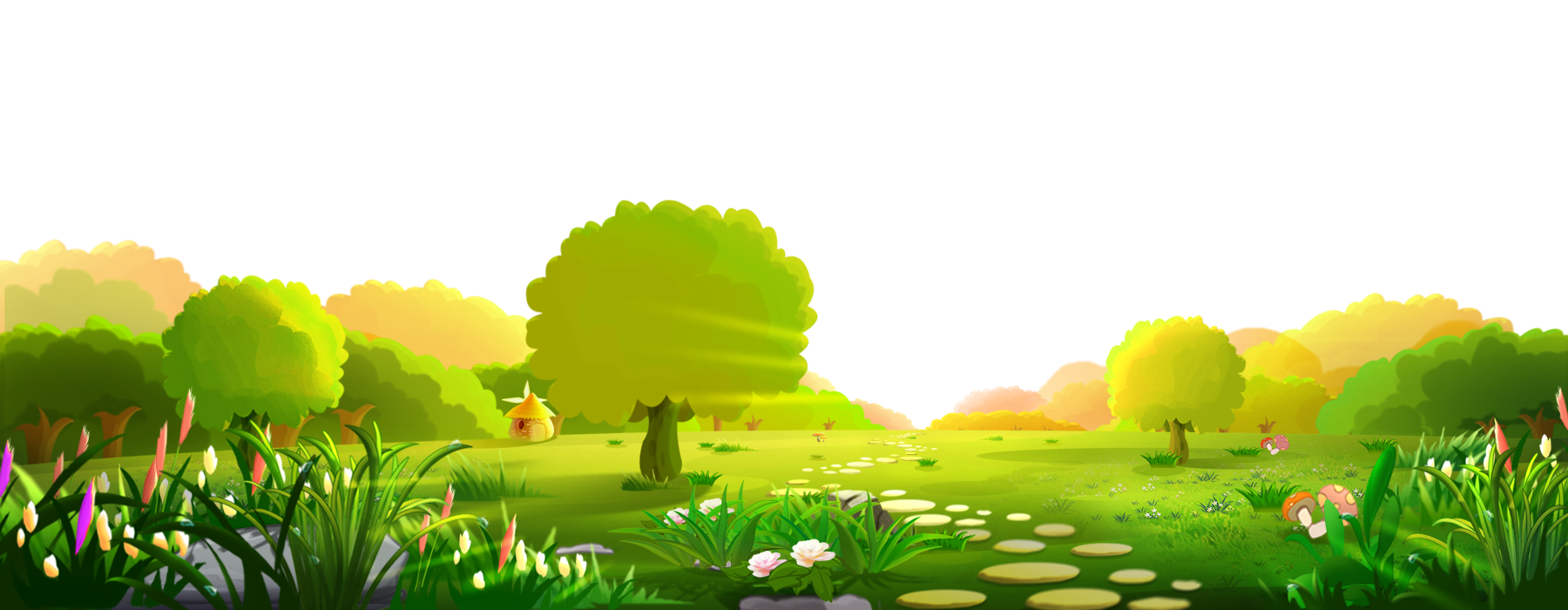 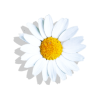 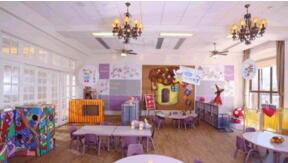 您的内容打在这里，或者通过复制您的文本后，在此框中选择粘贴。
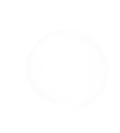 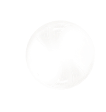 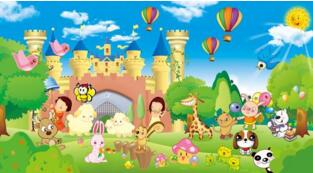 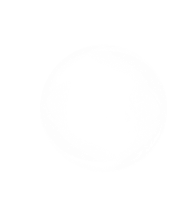 您的内容打在这里，或者通过复制您的文本后，在此框中选择粘贴。
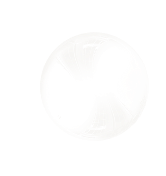 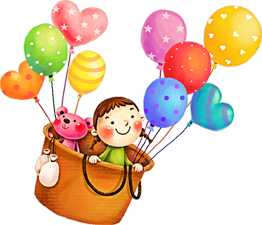 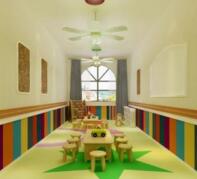 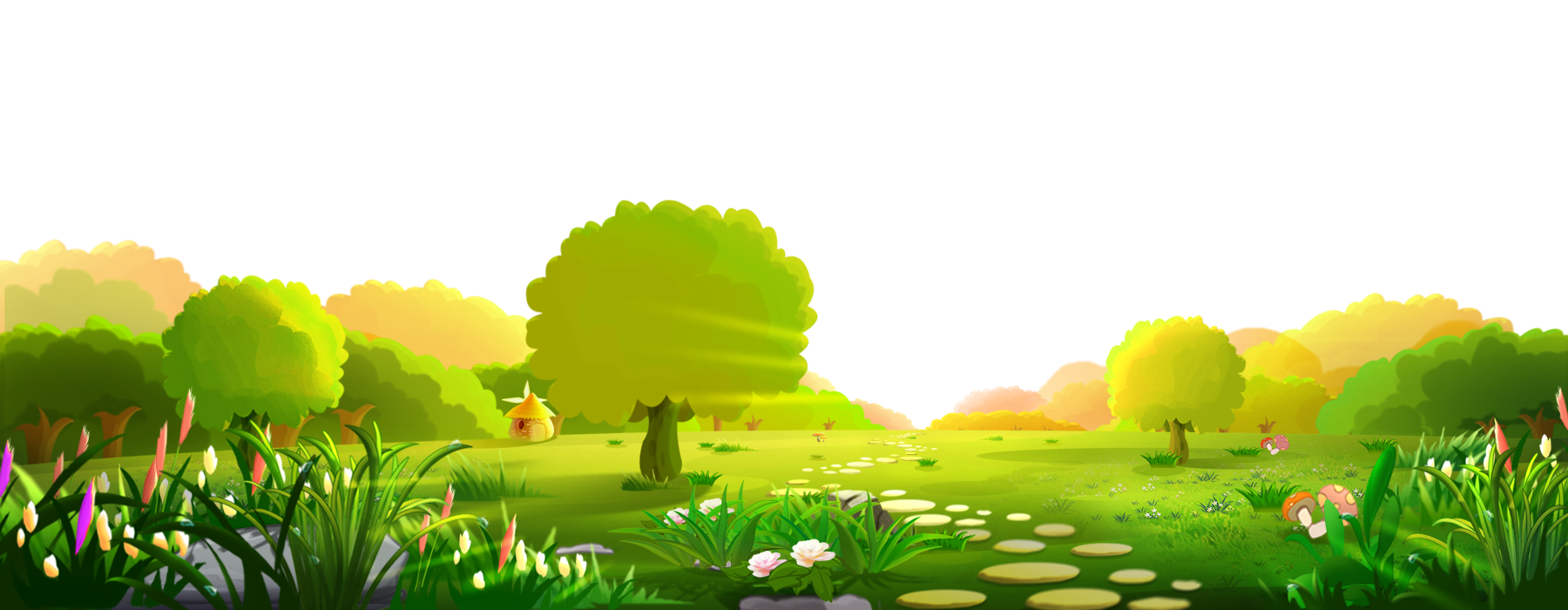 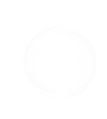 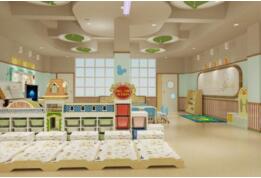 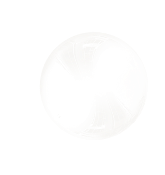 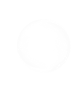 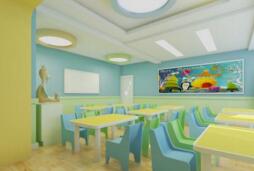 您的内容打在这里，或者通过复制您的文本后，在此框中选择粘贴。
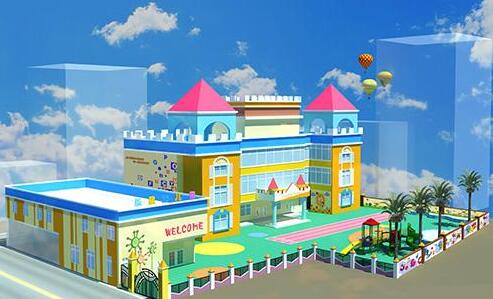 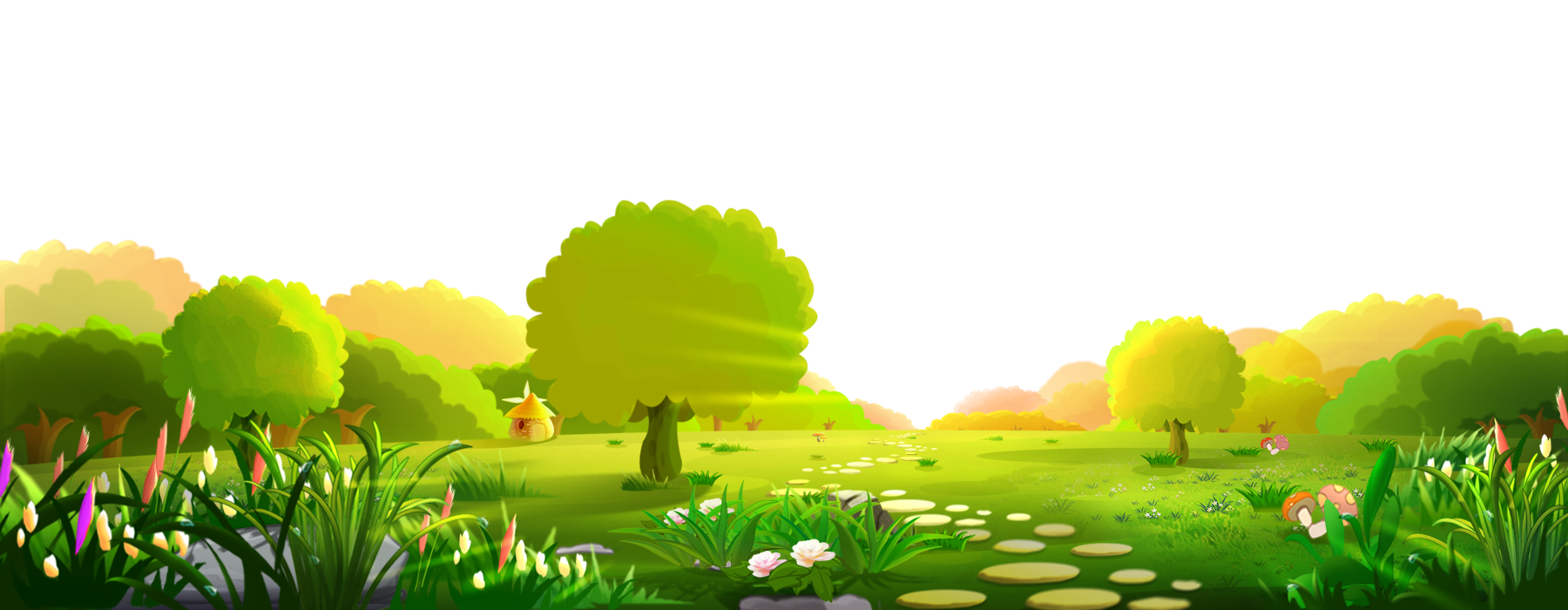 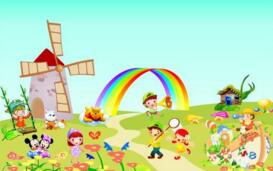 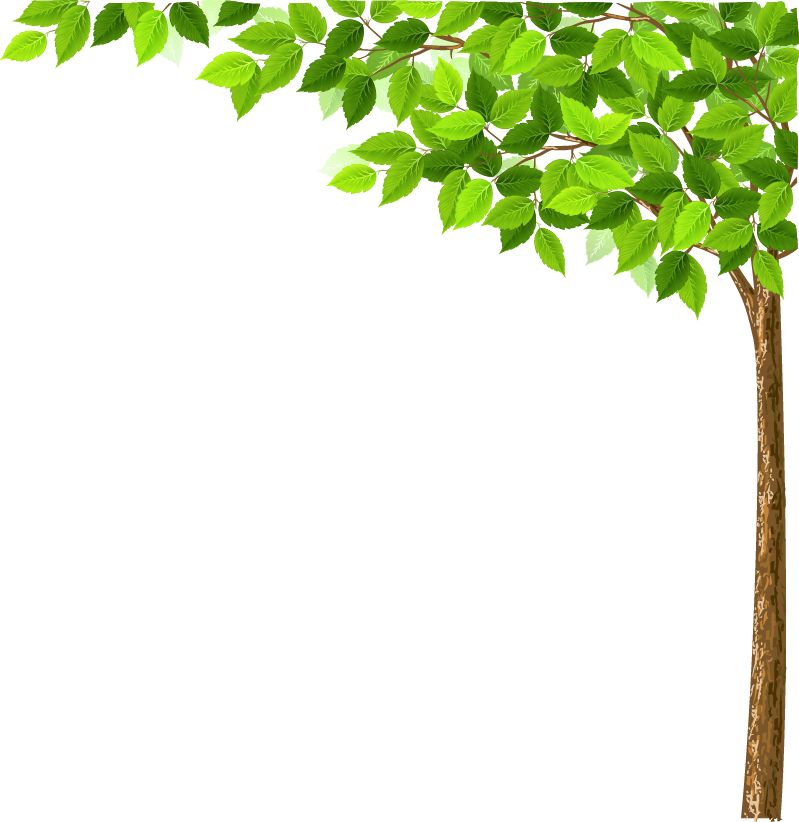 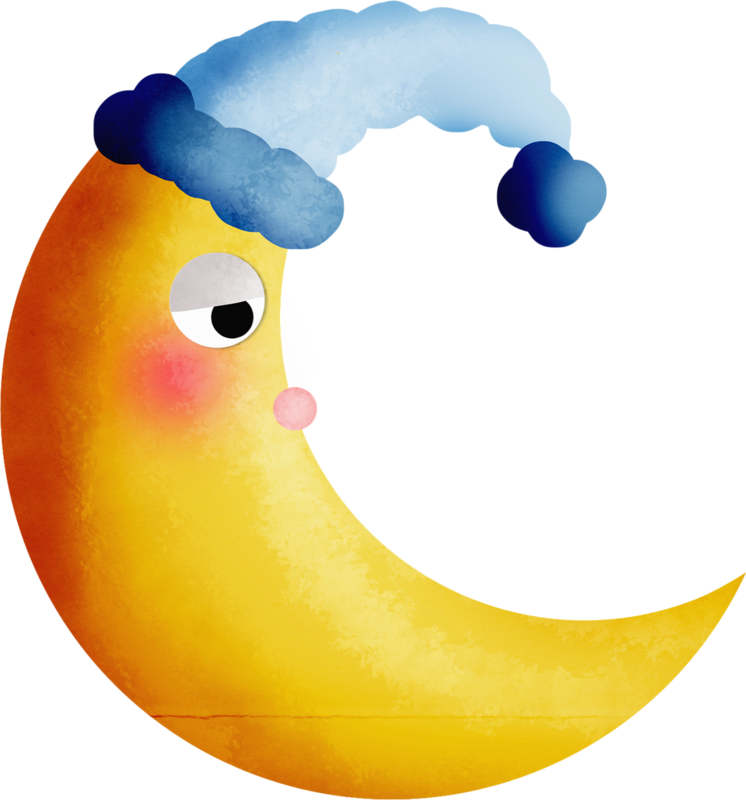 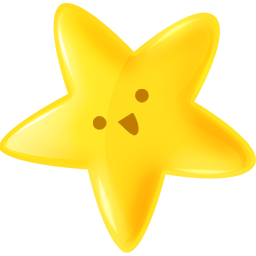 谢谢大家 汇报完毕
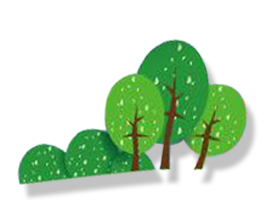 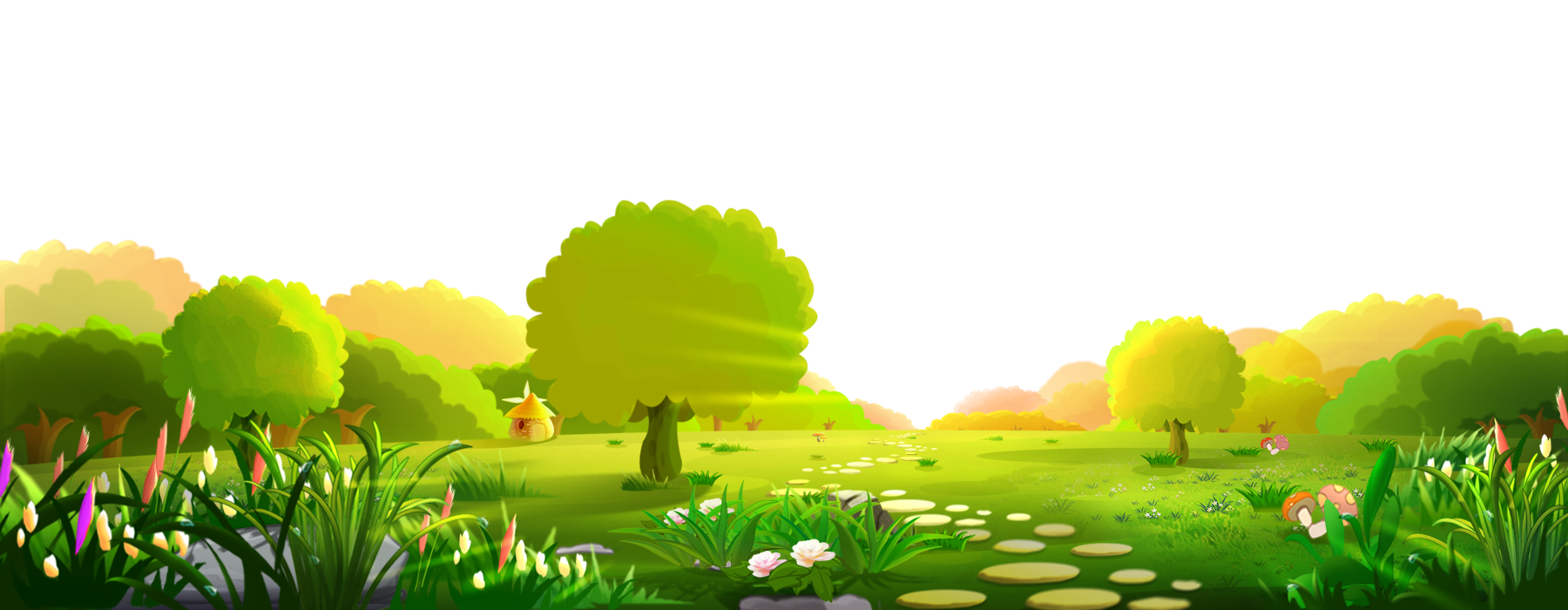 所有主题均可修改 梦幻童趣 幼儿园课件专用
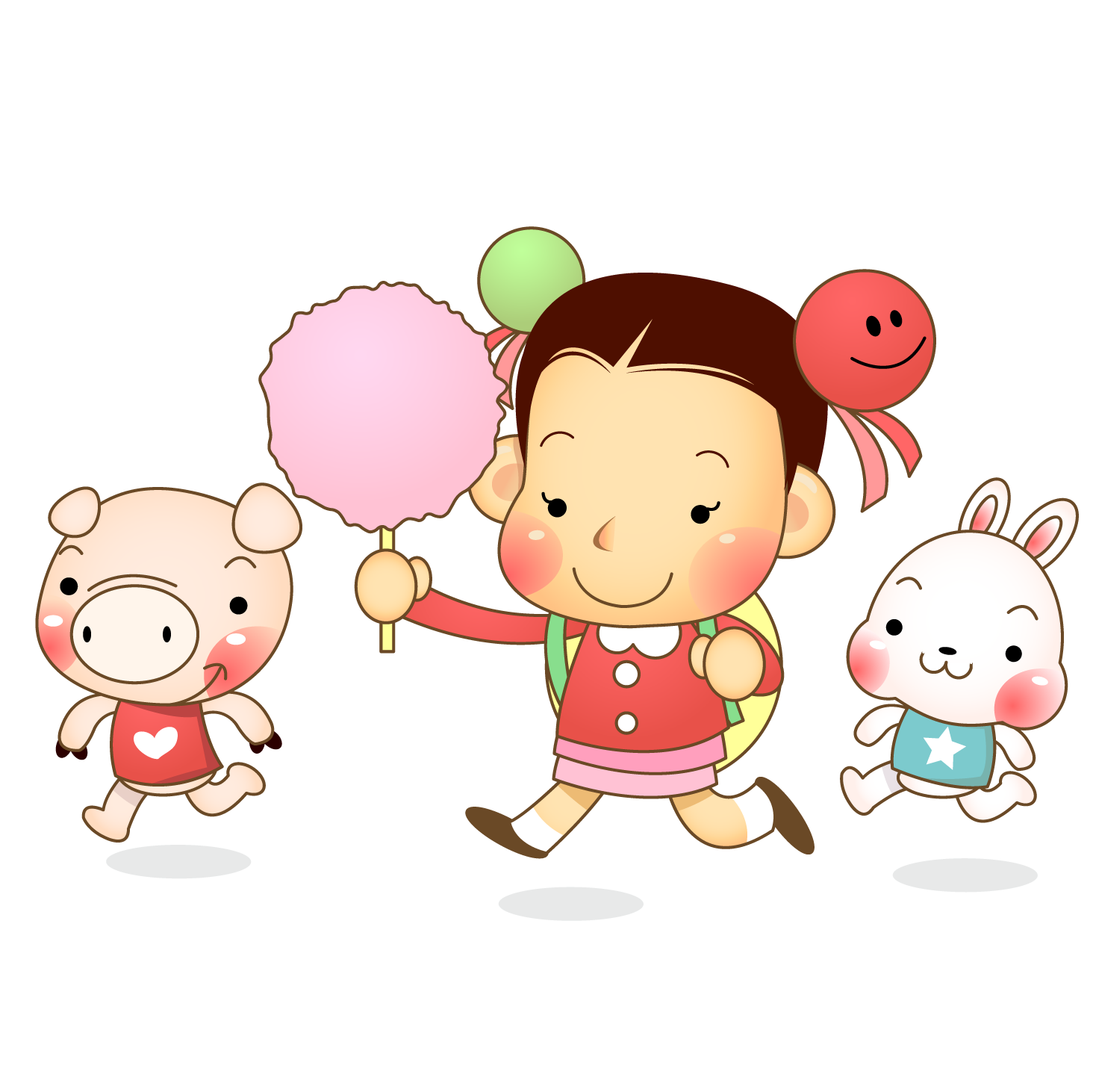 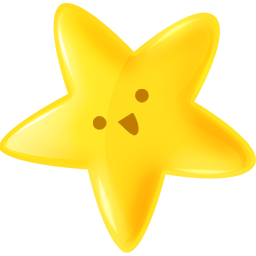 授课者：代用名  班级：大一班